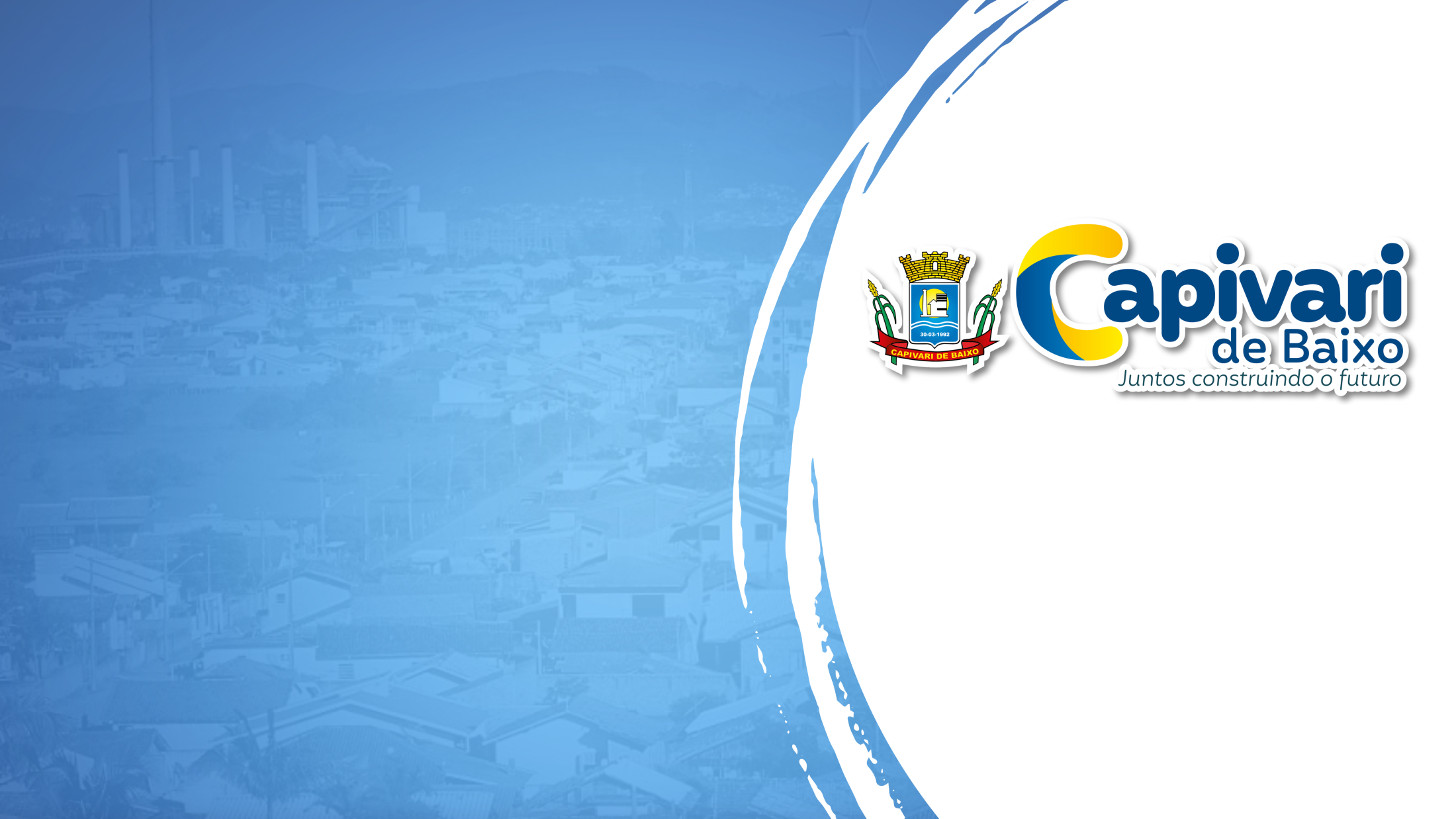 Secretaria Municipal
de Desenvolvimento Econômico, Esporte, Cultura, Turismo e tecnologia



AÇÕES REALIZADAS  
JANEIRO A ABRIL



1° Quadrimestre 
2022
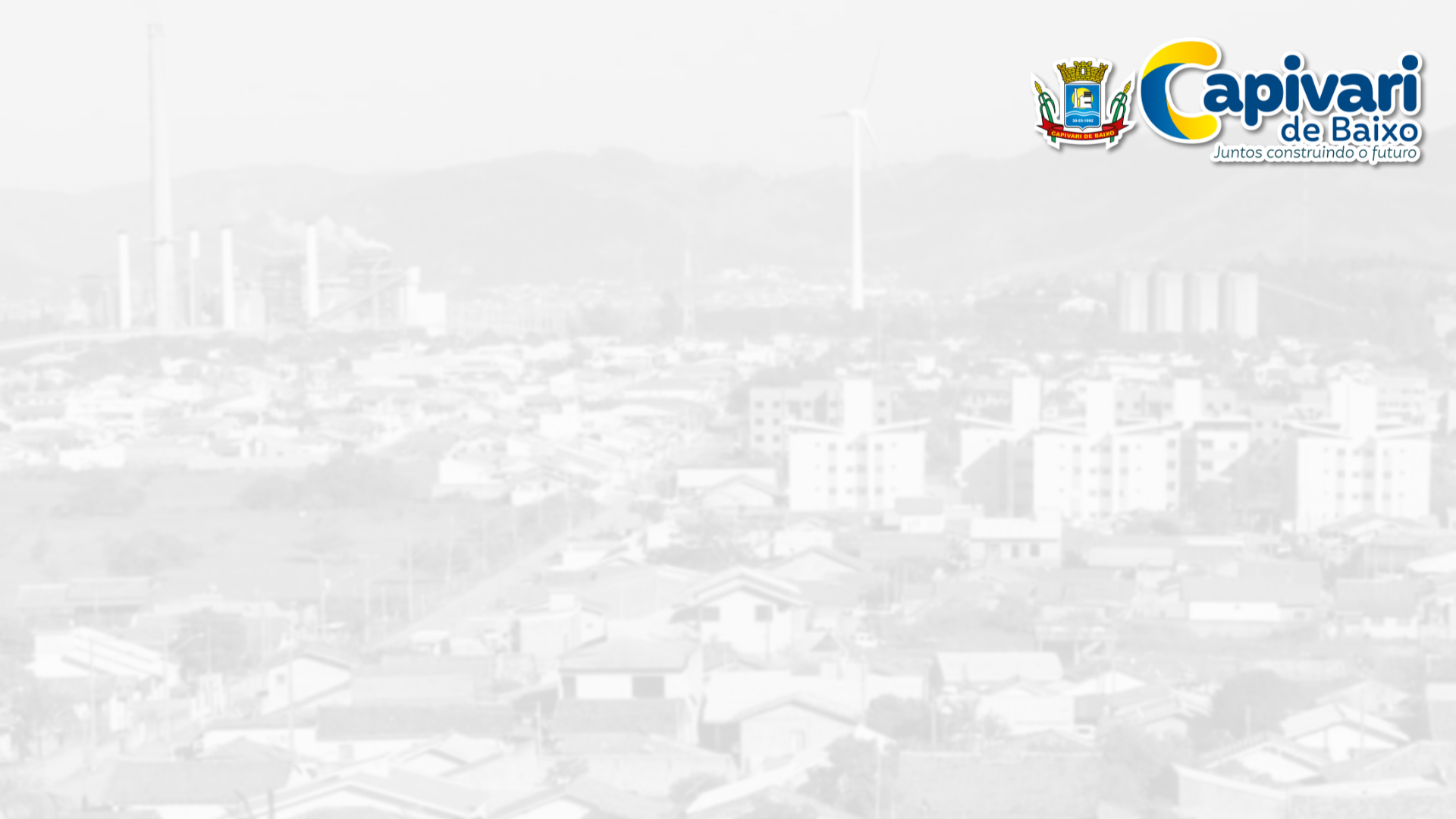 Sala do empreendedor
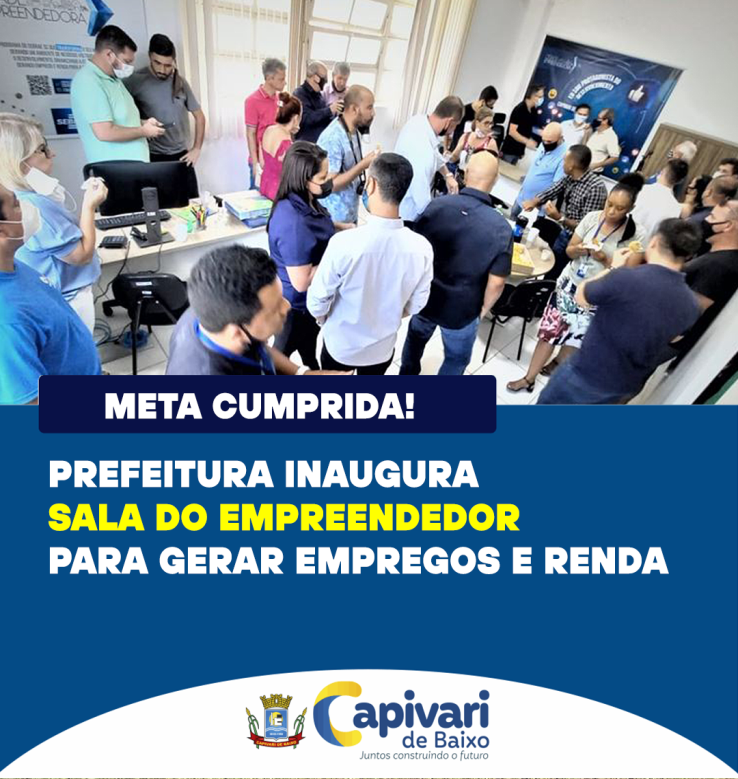 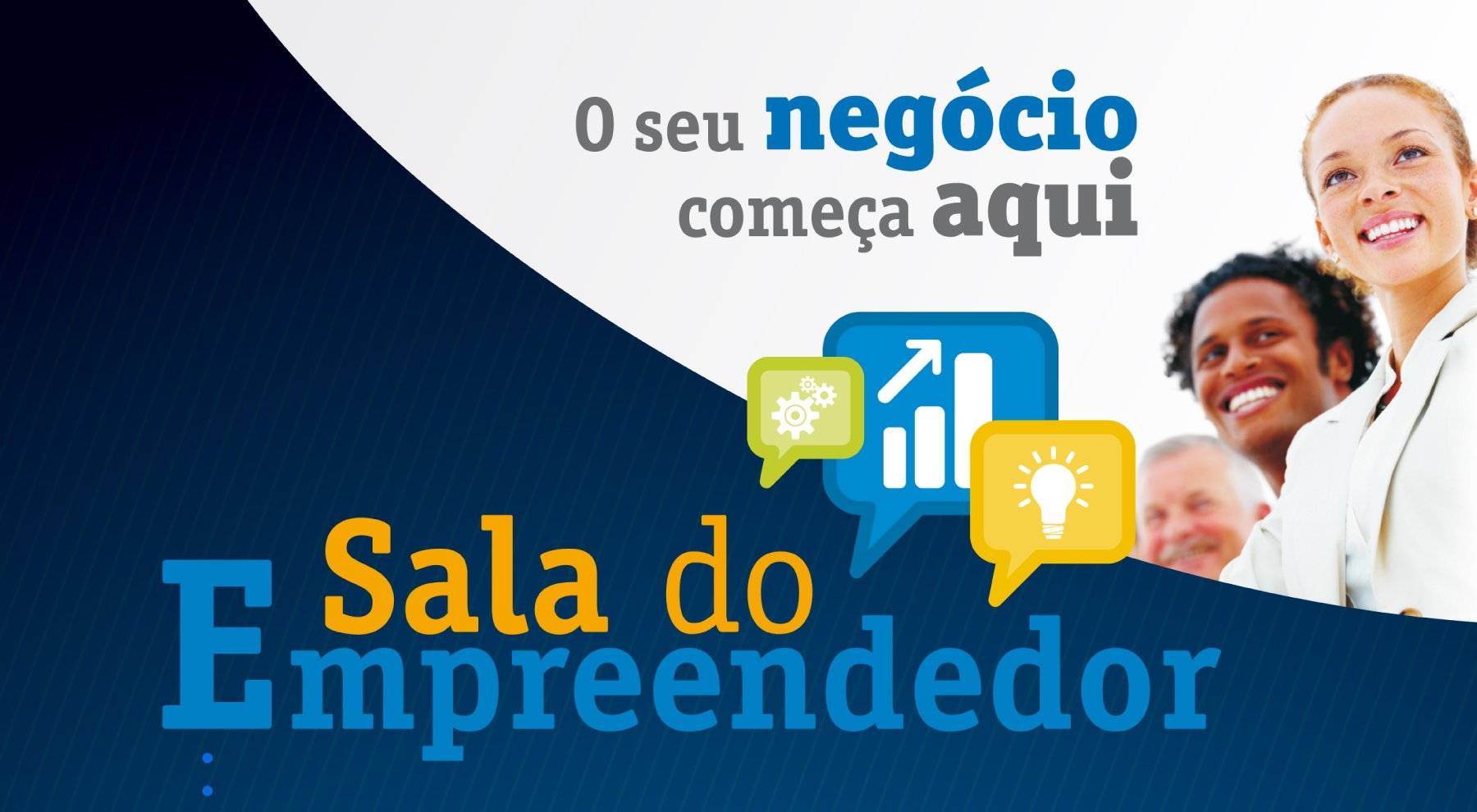 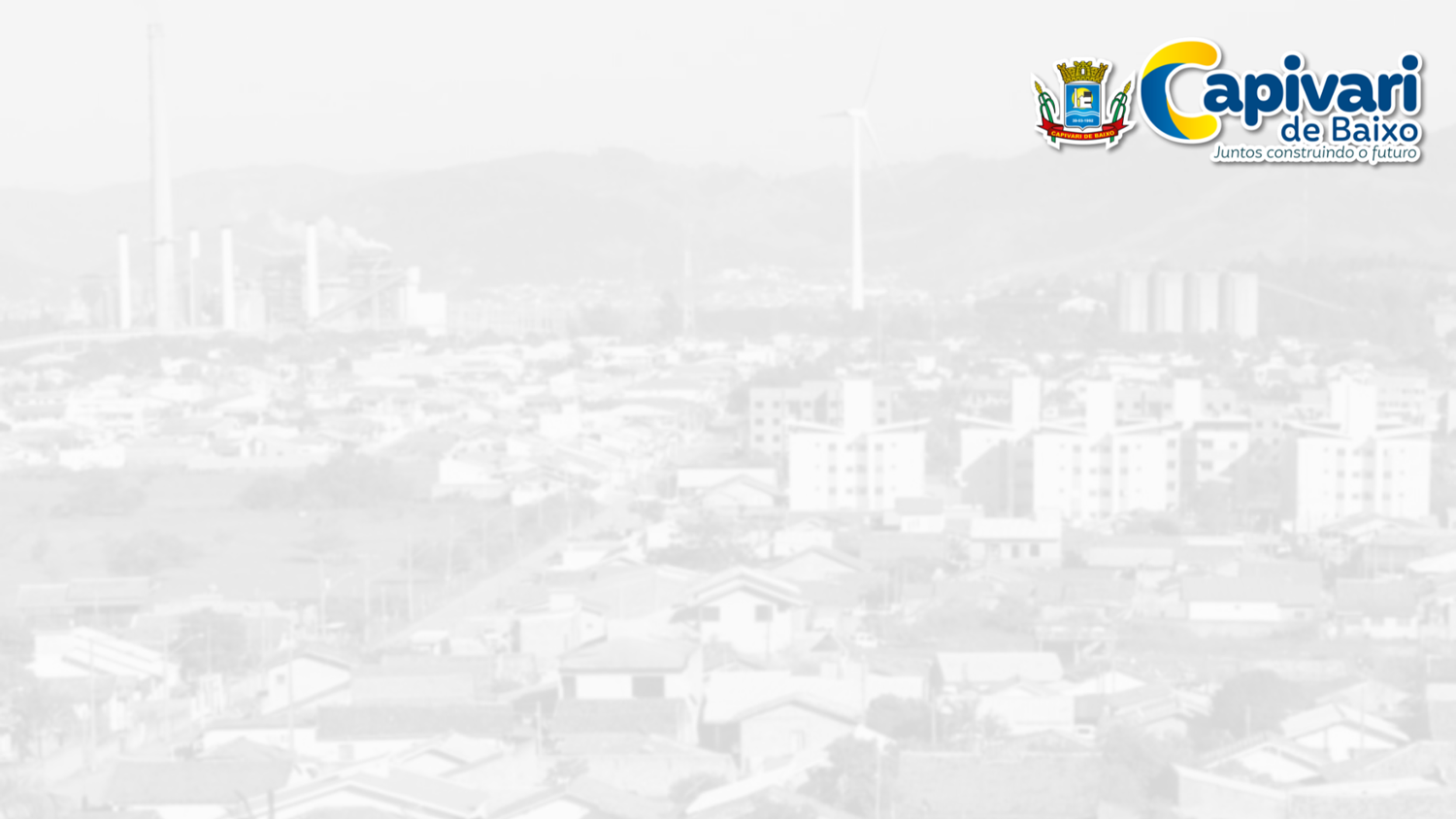 Sala do Empreendedor é inaugurada em Capivari de Baixo 


Objetivo 

 fomentar a abertura de novos negócios no município.
estimular o mercado de trabalho.
criação de novas vagas de emprego.

 Secretaria de Desenvolvimento Econômico da Prefeitura de Capivari de Baixo será a responsável por administrar a Sala do Empreendedor, cuja inauguração ocorreu segunda-feira (17) janeiro.

Foram meses de planejamento e capacitações. Tudo feito por meio do Programa Cidade Empreendedora, do Sebrae, cuja adesão de Capivari foi assinada em agosto do ano passado.
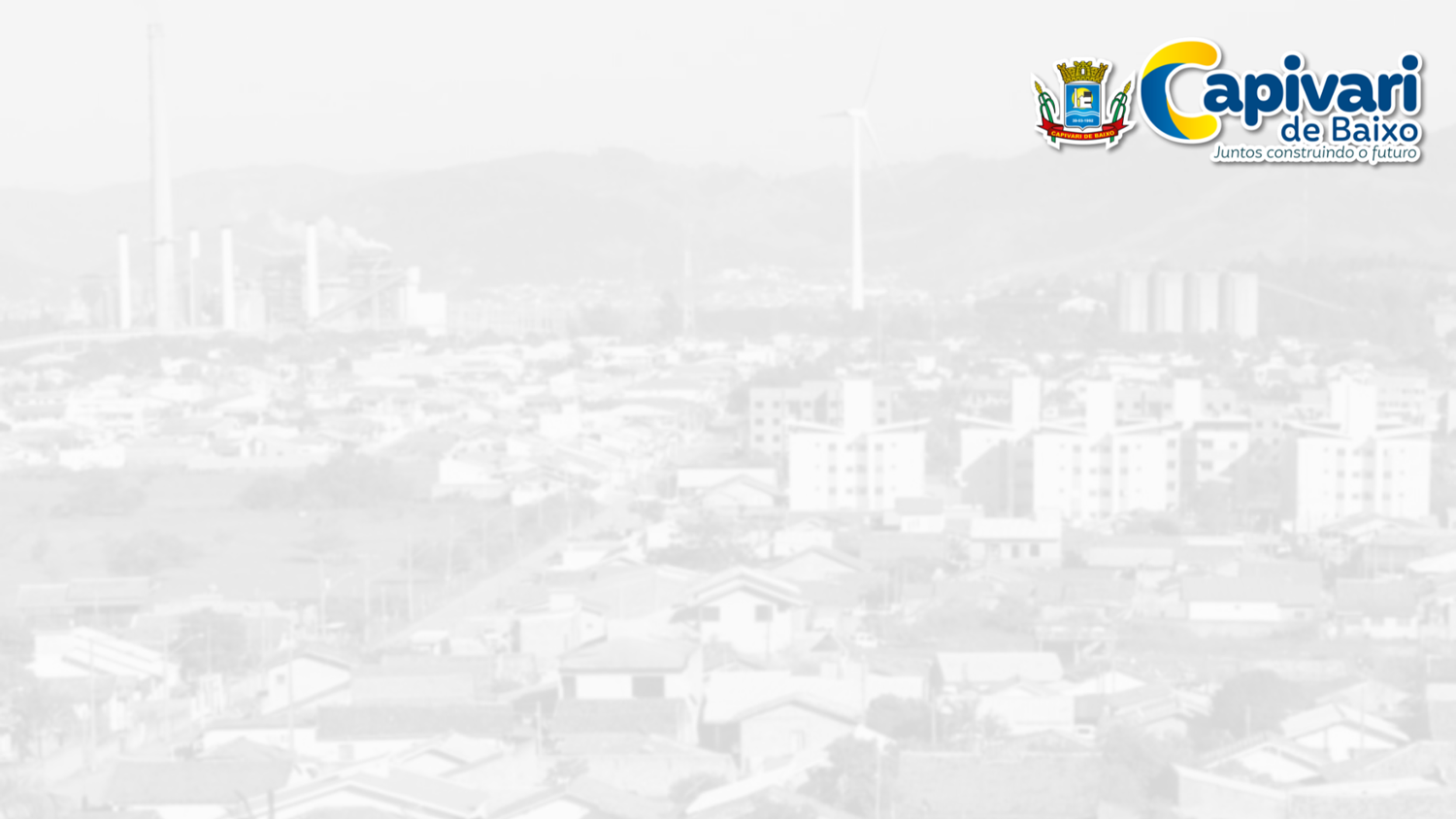 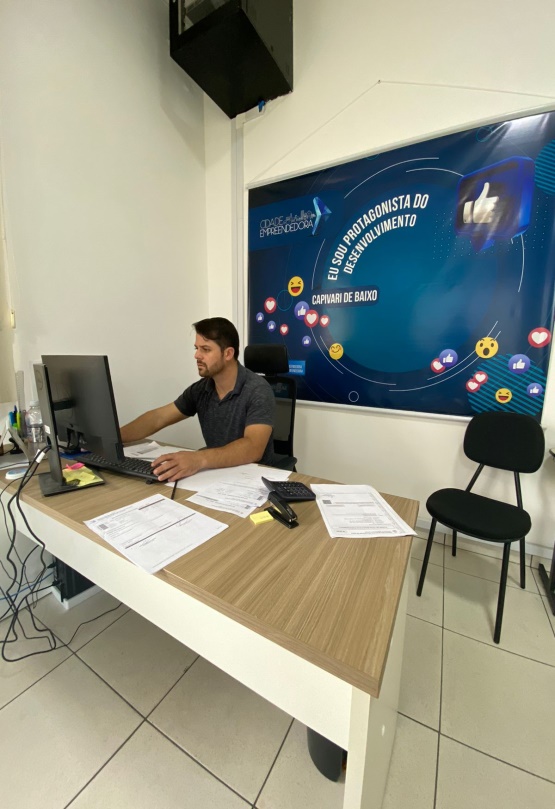 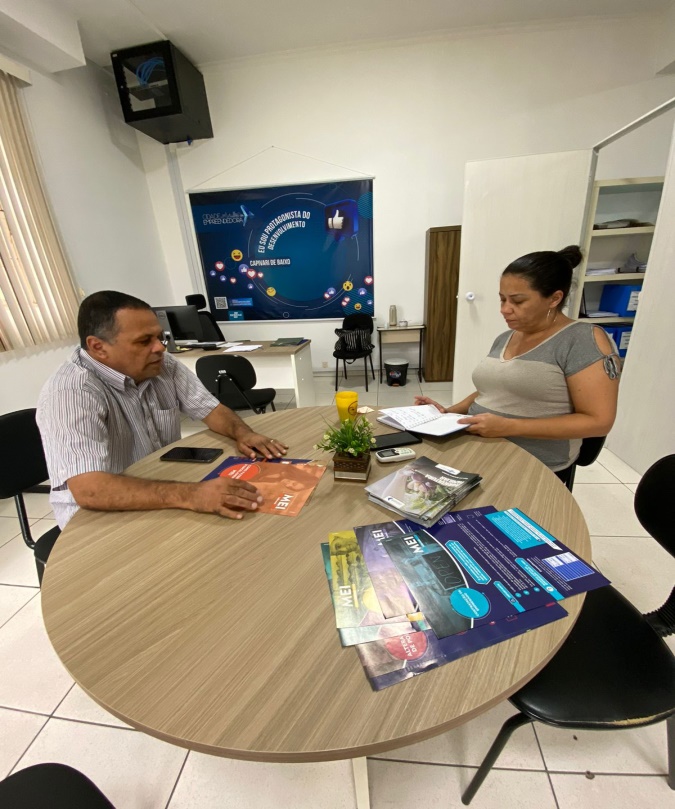 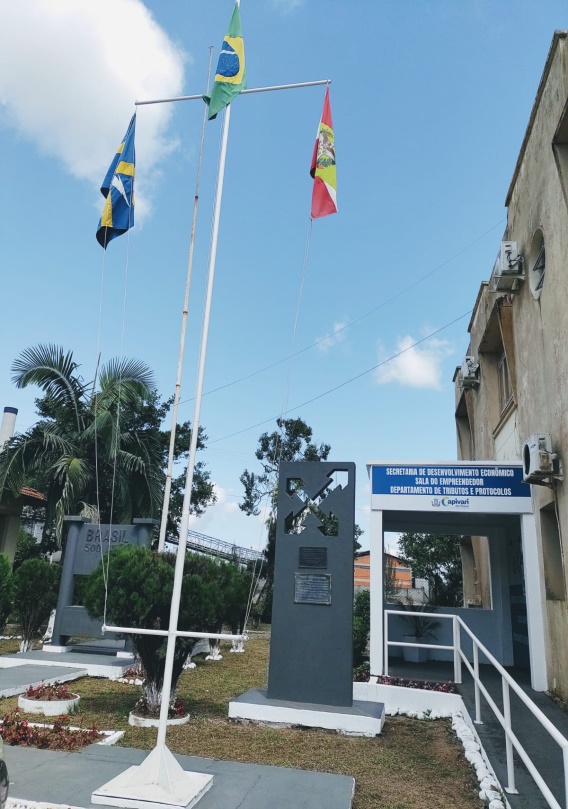 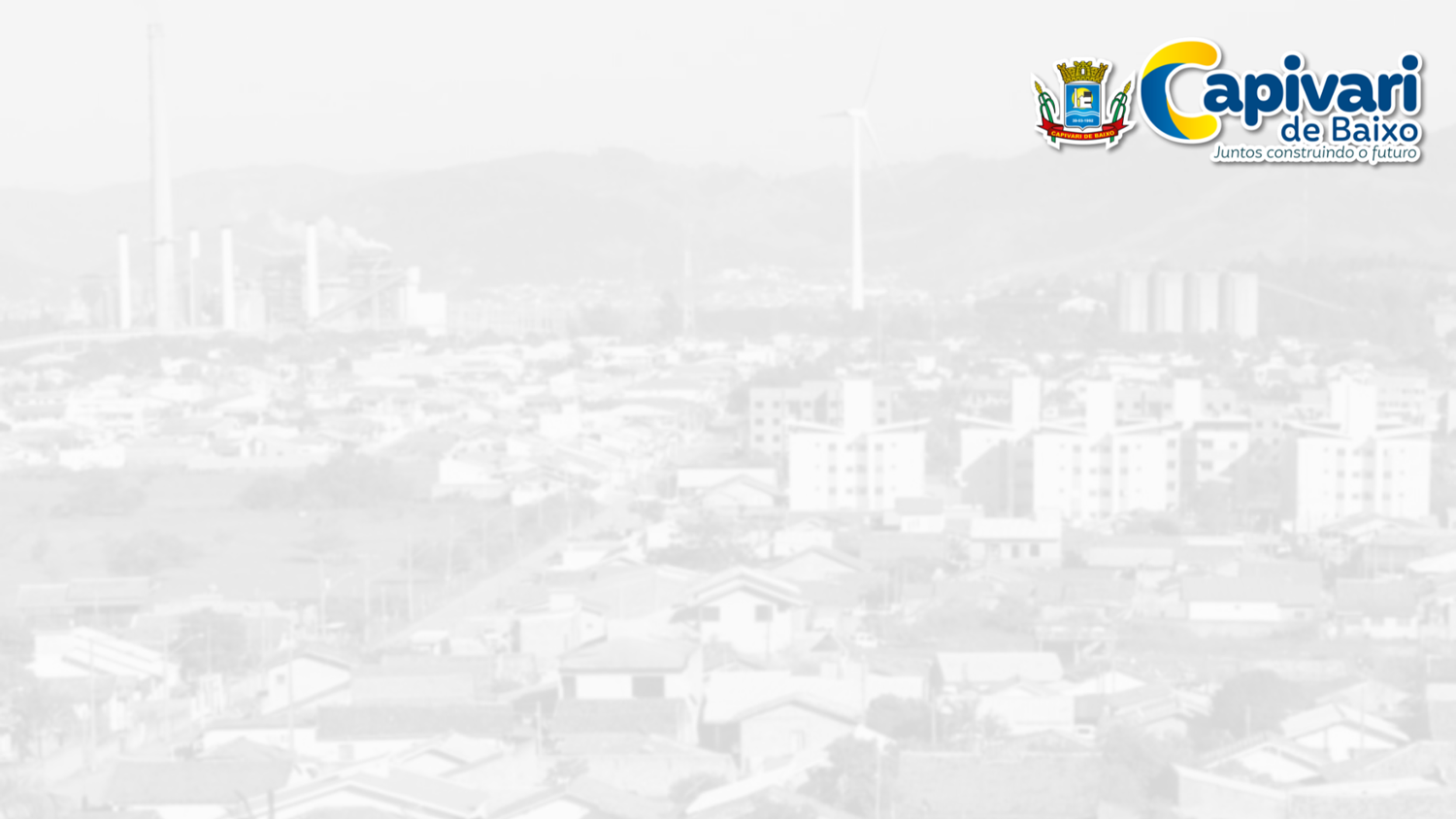 DADOS SALA EMPREENDENDOR



Atendimentos da sala do empreendedor
Abertura de MEI 9 atendimentos
Baixa 7 atendimentos
Isenções de alvarás 98 atendimentos
Declaração de imposto de renda 18
Consultoria 32 participantes
Geração de 70 atendimentos
Total 234 atendimentos
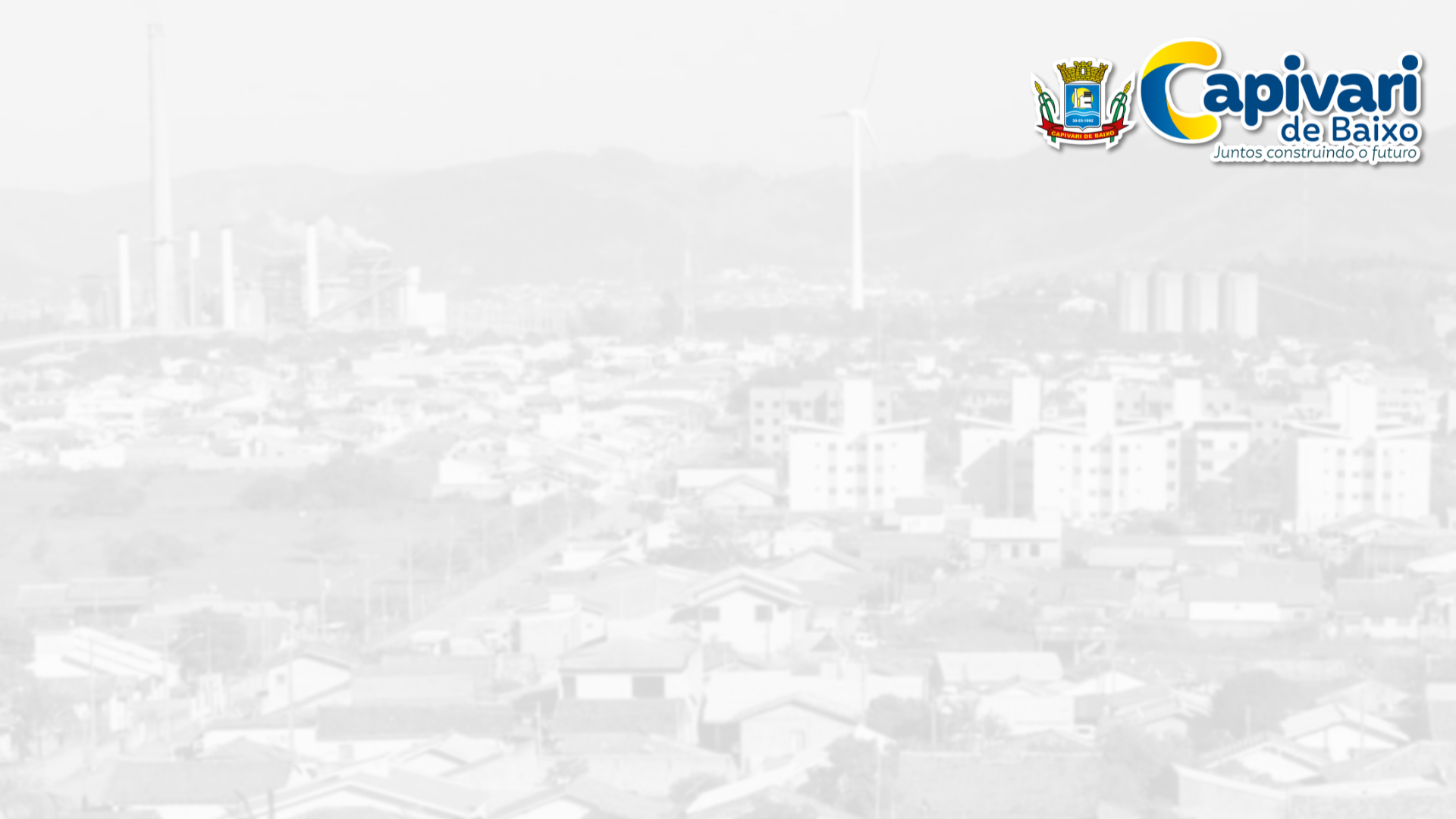 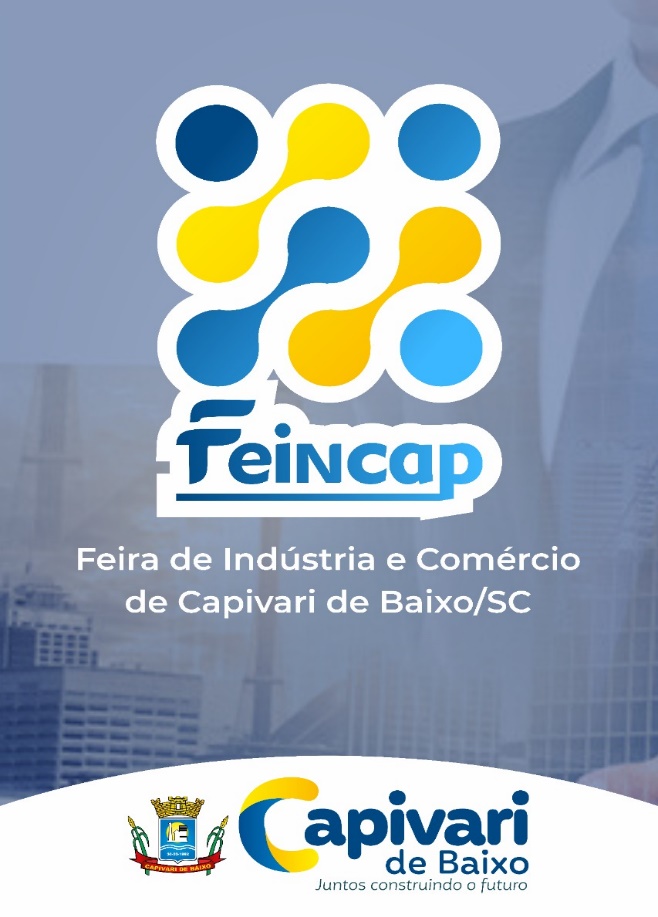 Feincap continuando com o planejamento e elaboração da feira de indústria e comercio que será realizada  no pavilhão do parque ambiental Encantos do Sul.
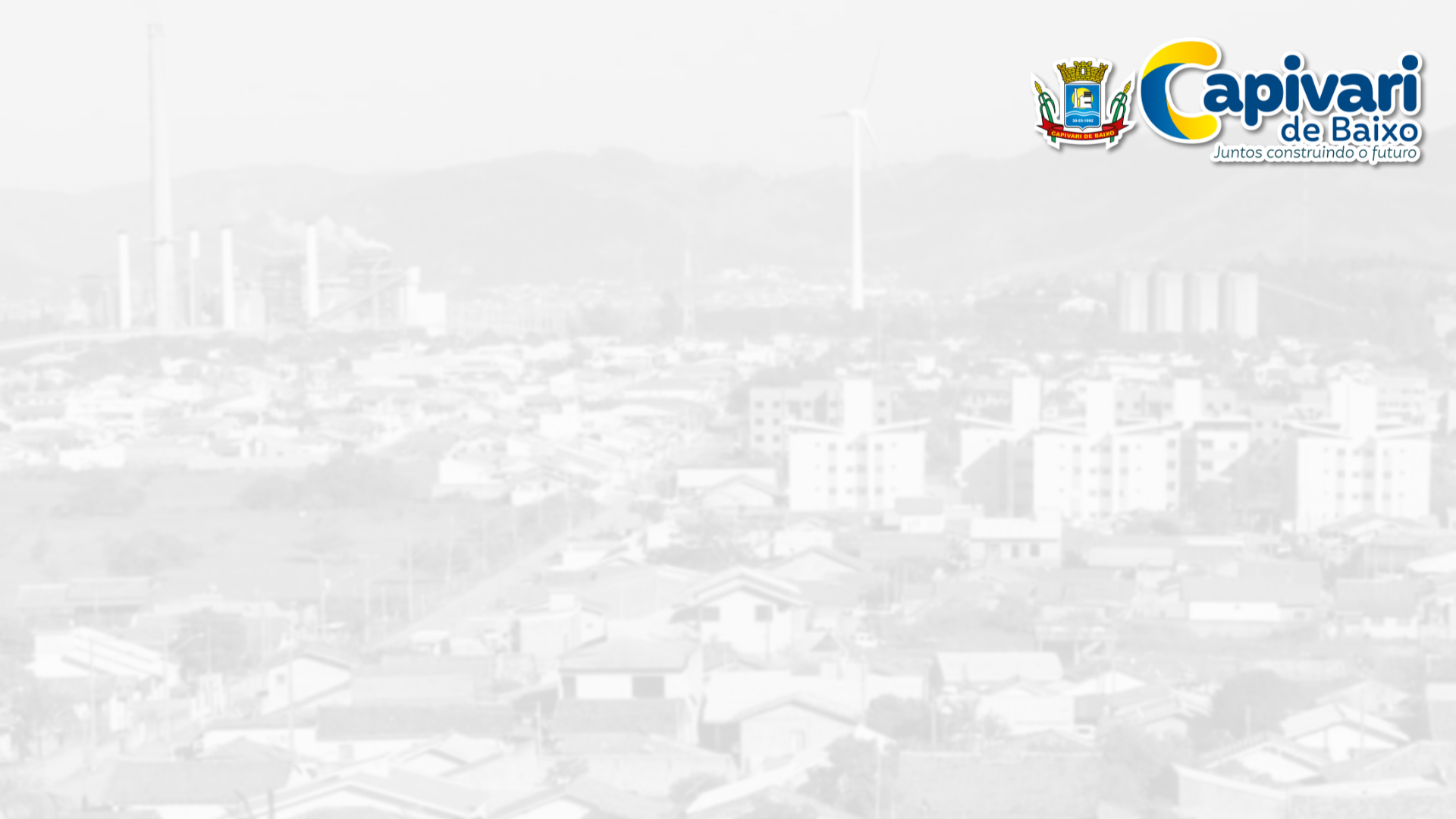 Central do cidadão: Setor identidade e Procon

Total de atendimentos identidade:392
Total de atendimentos Procon: 186
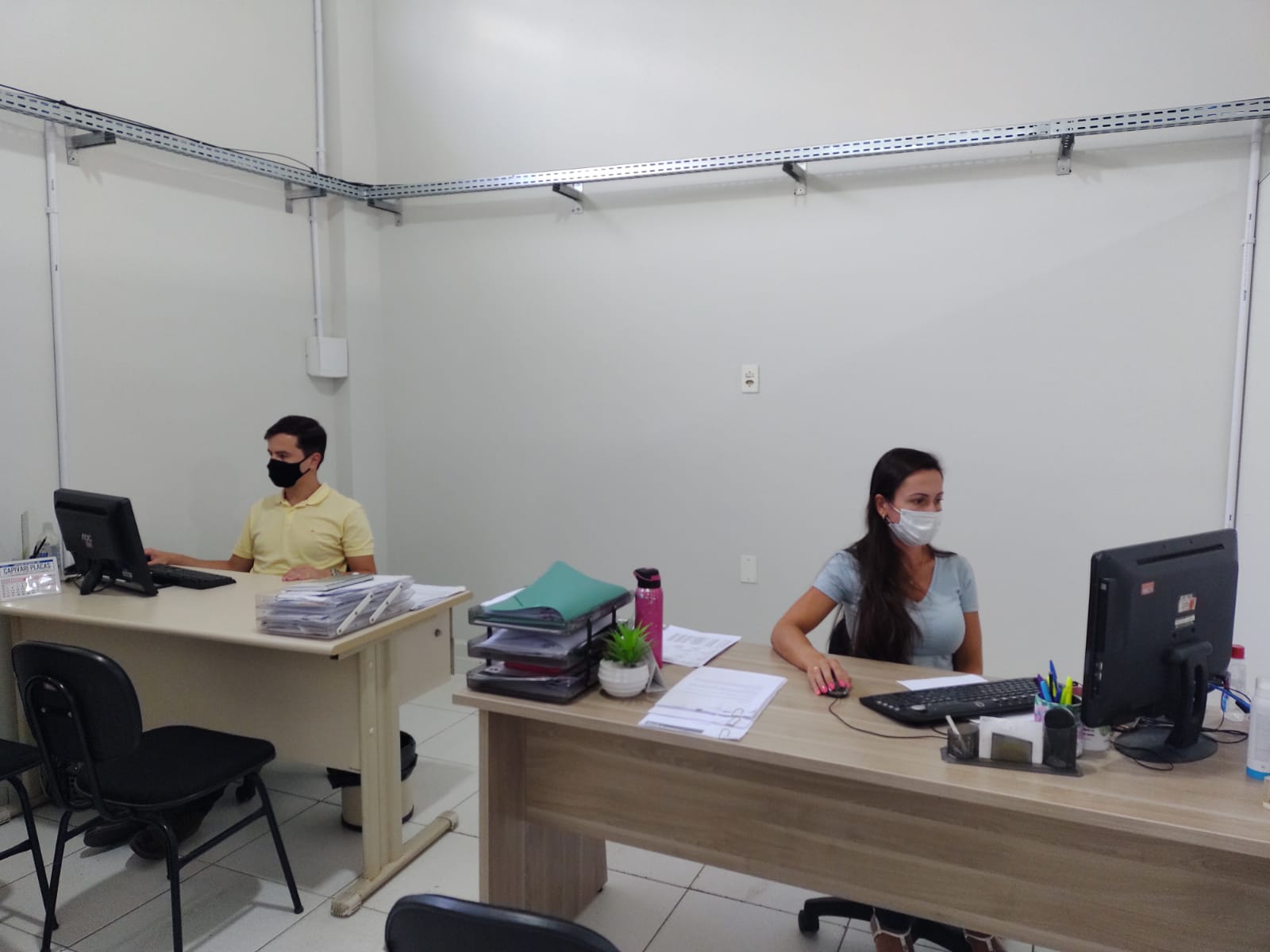 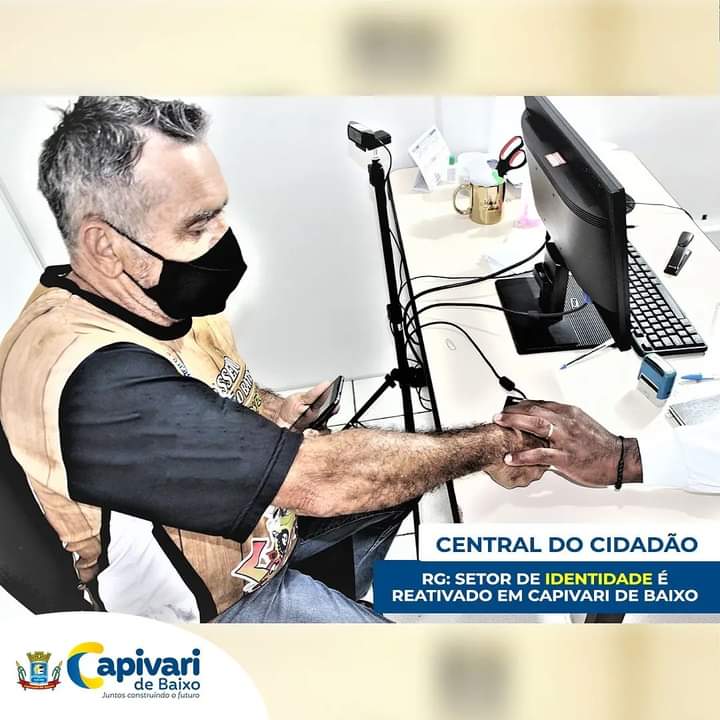 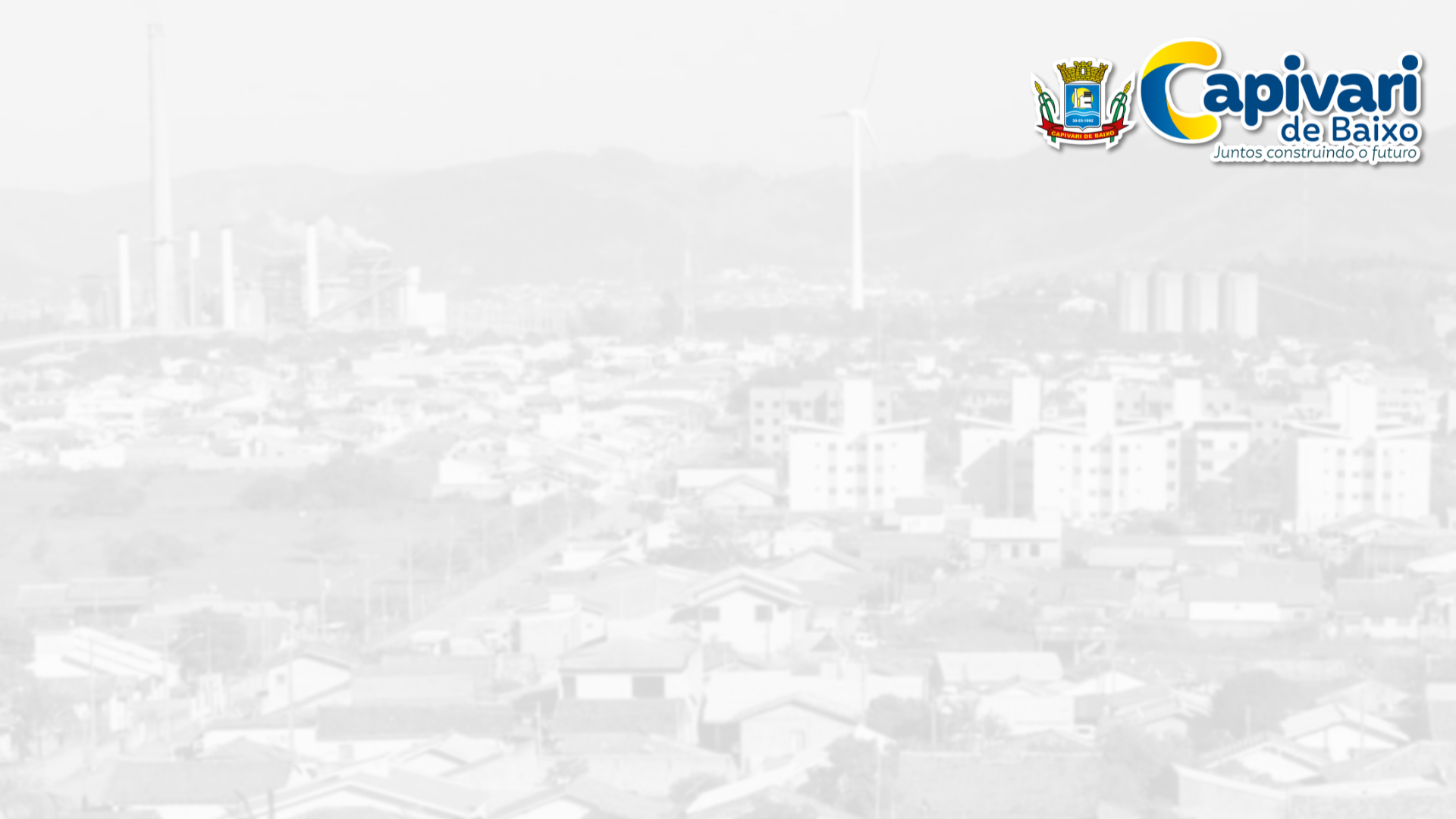 Pedem, continuidade do projeto a ser implantado no munícipio com reuniões e planejamento
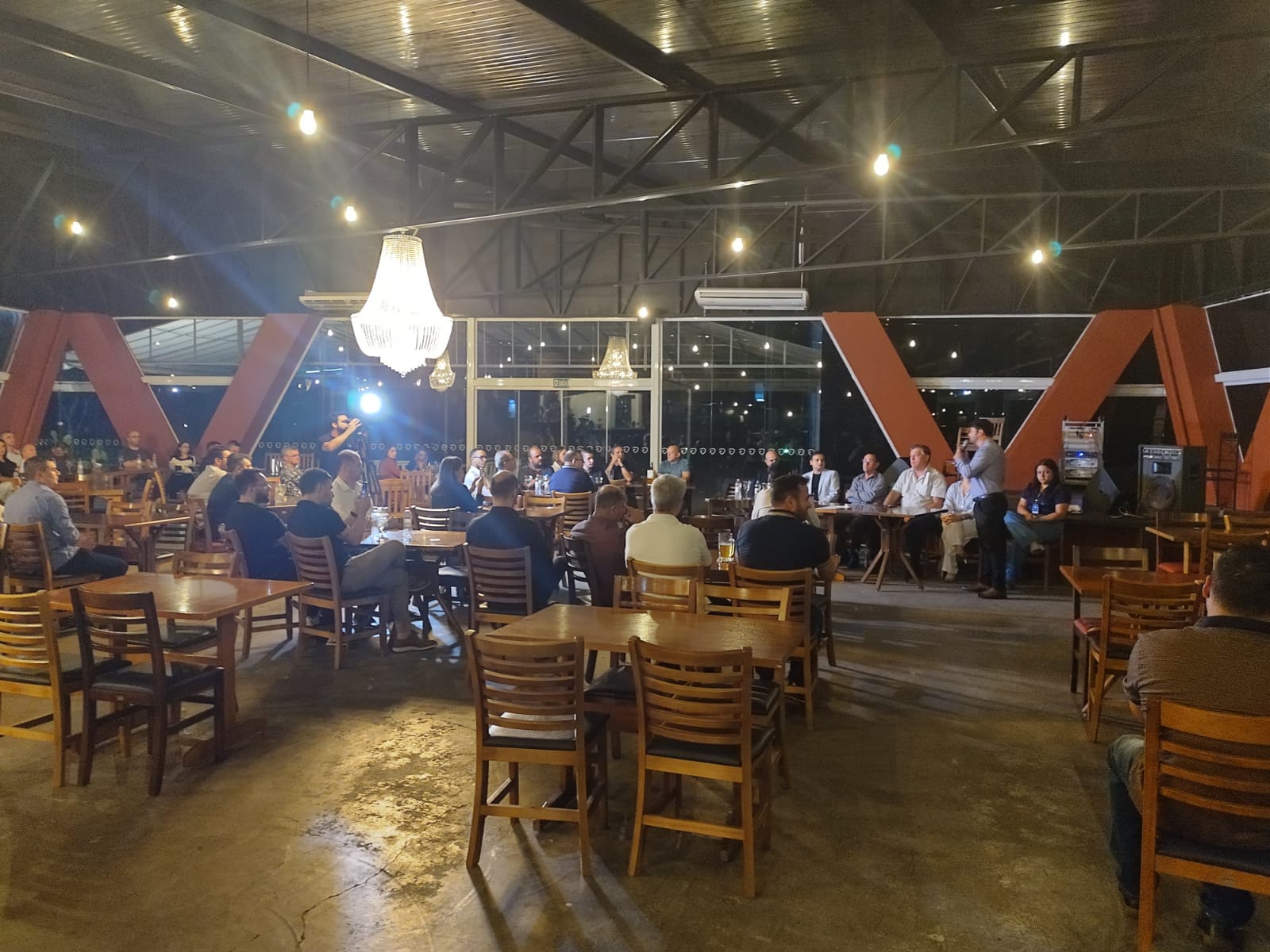 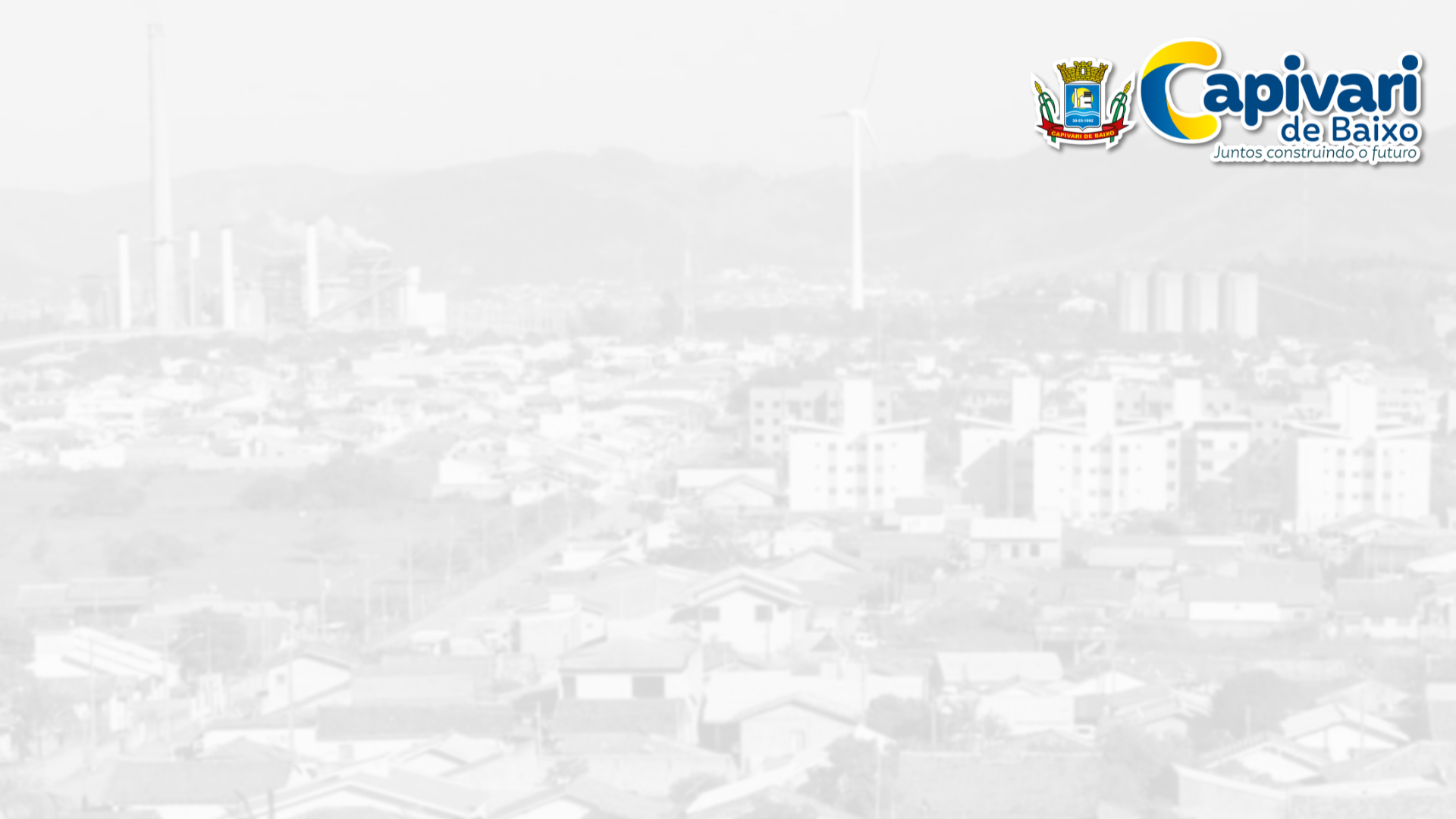 JUNTA MILITAR/SINE
Principais Atividades

Serviço Militar  atendimentos 158 jovens de janeiro a abril de 2022 
Sine de janeiro a abril de 2022 total de atendimentos 300
Seguro desemprego 132 atendimentos
 Intermediação de mão de obra 168 encaminhamentos
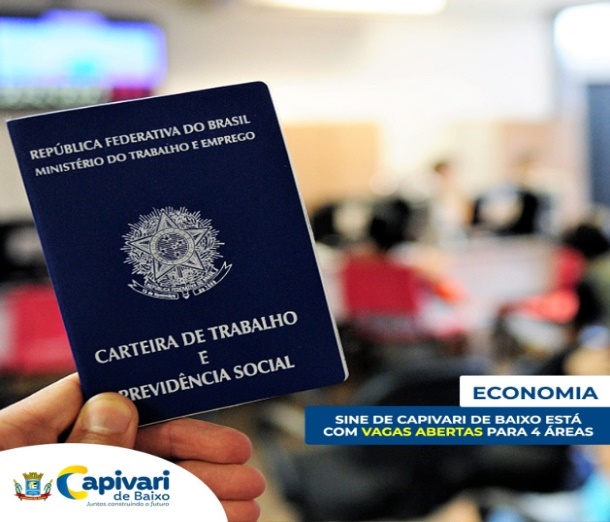 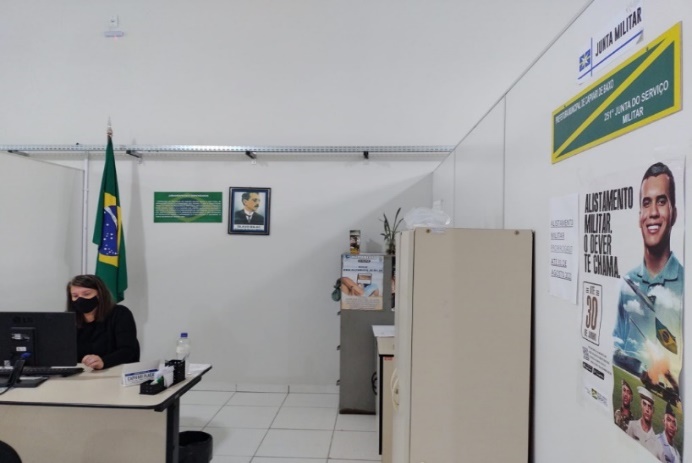 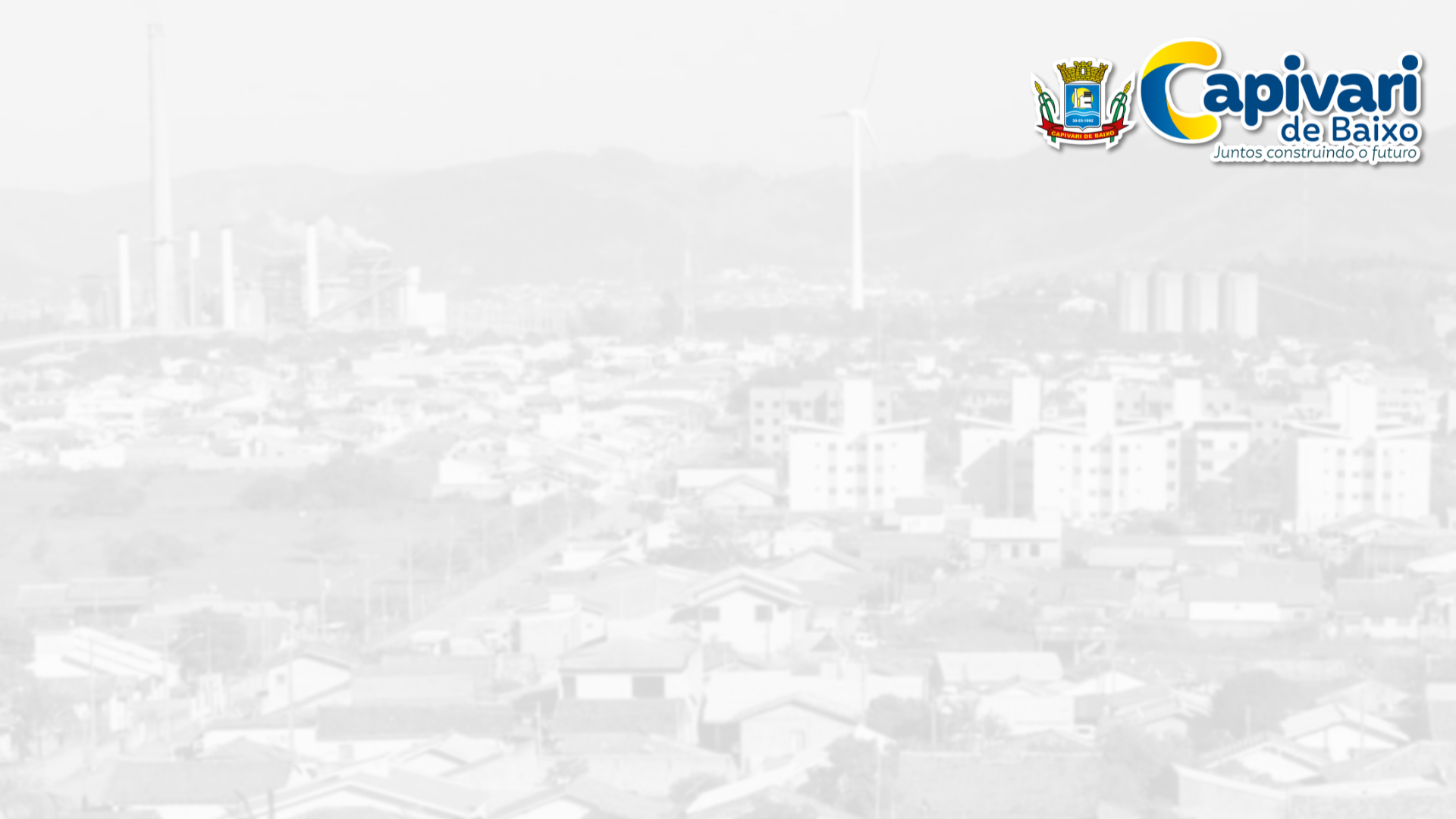 Atendimentos com bloco de notas e horas Máquina

Estamos prestando o atendimento ao agricultor, com blocos de notas. 
Incentivando ao plantio no município.
Solicitados 28 atendimentos hora maquina.
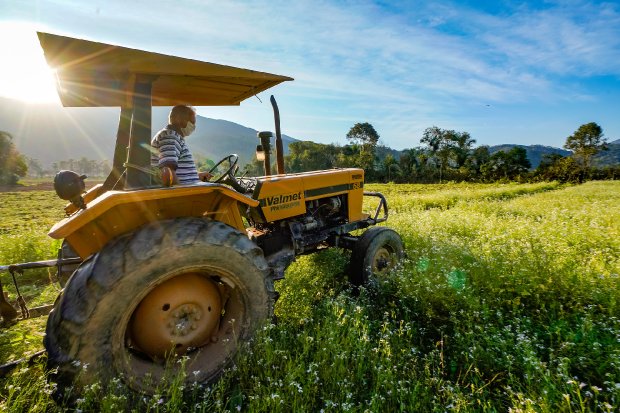 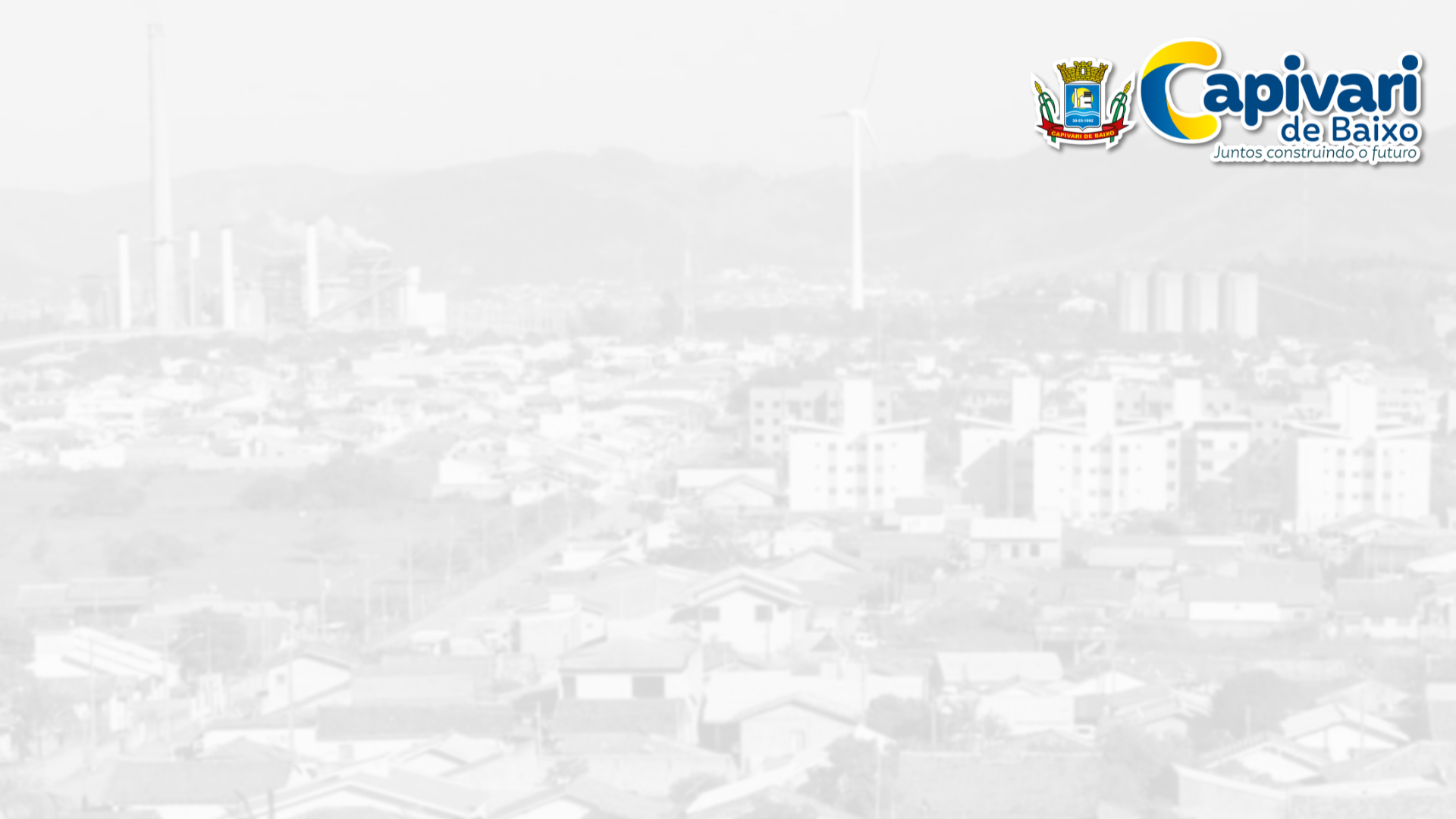 Trabalhos desenvolvidos pelo Departamento de Agricultura

limpeza, roçagem e podas
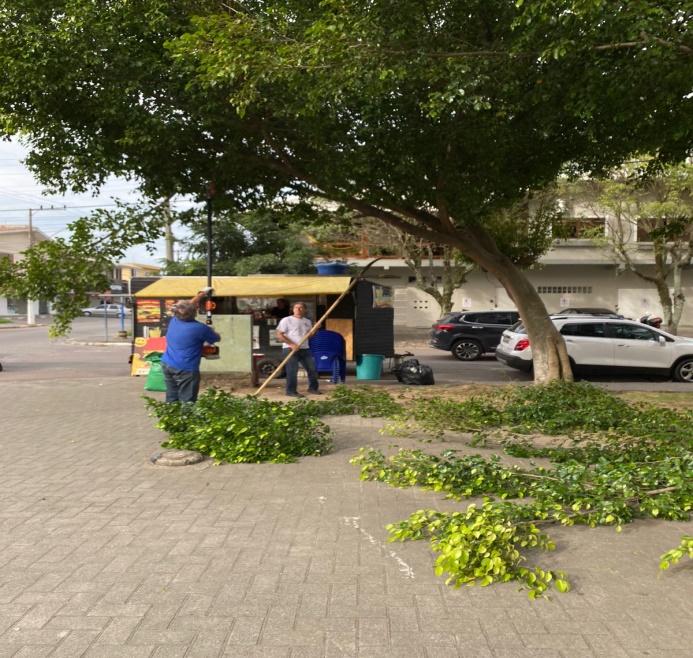 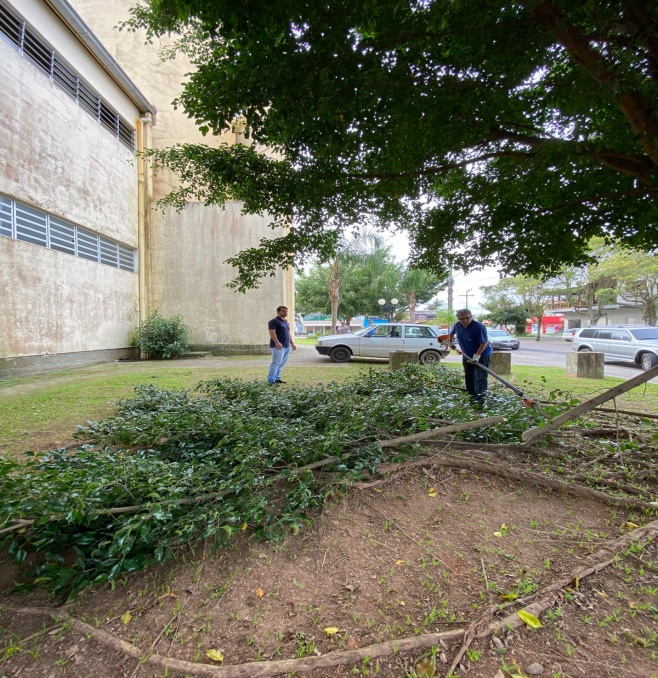 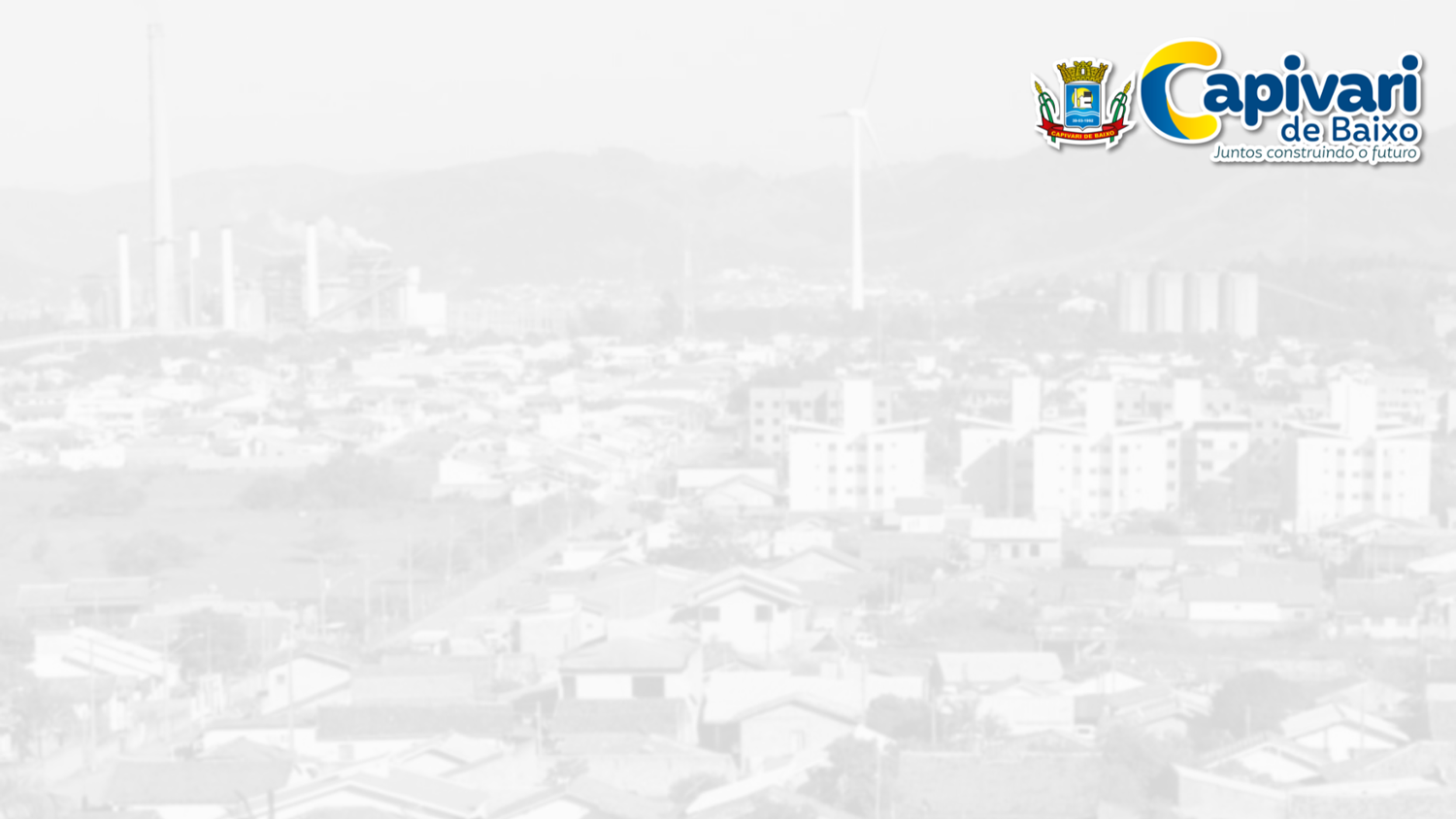 Reuniões com os produtores agrícolas e pecuarista para o desenvolvimento do setor no munícipio 

Melhorias e ideias novas para contribuir ao município
Apoio ao agricultor e pecuarista
Incentivo ao desenvolvimento econômico
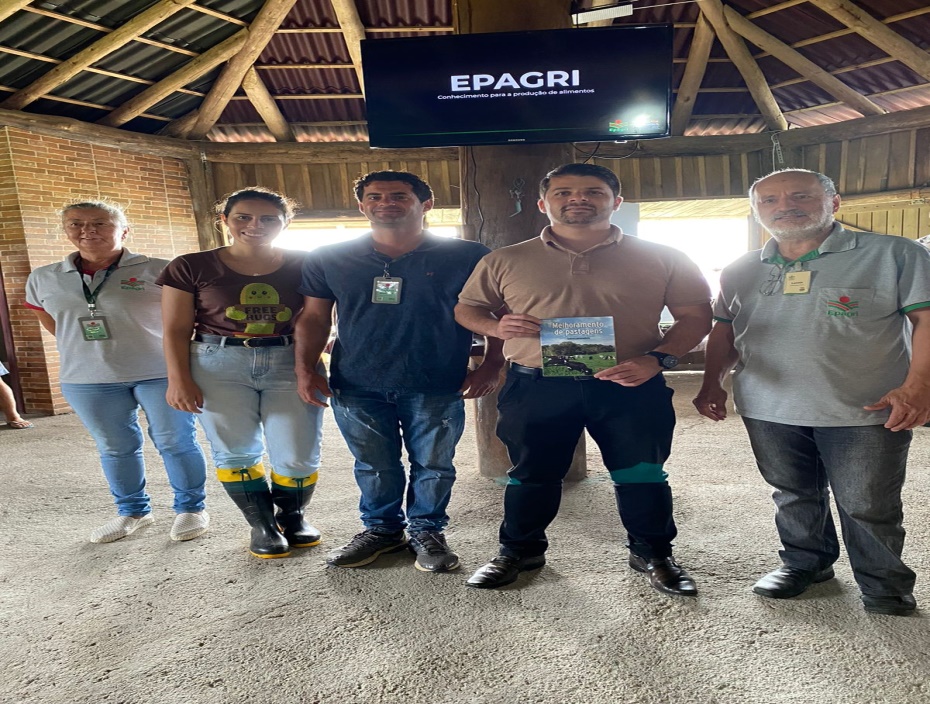 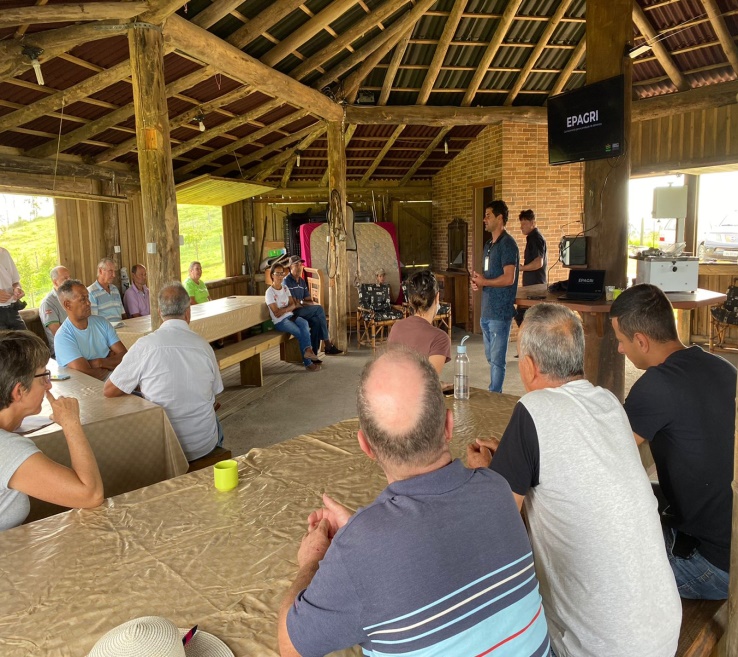 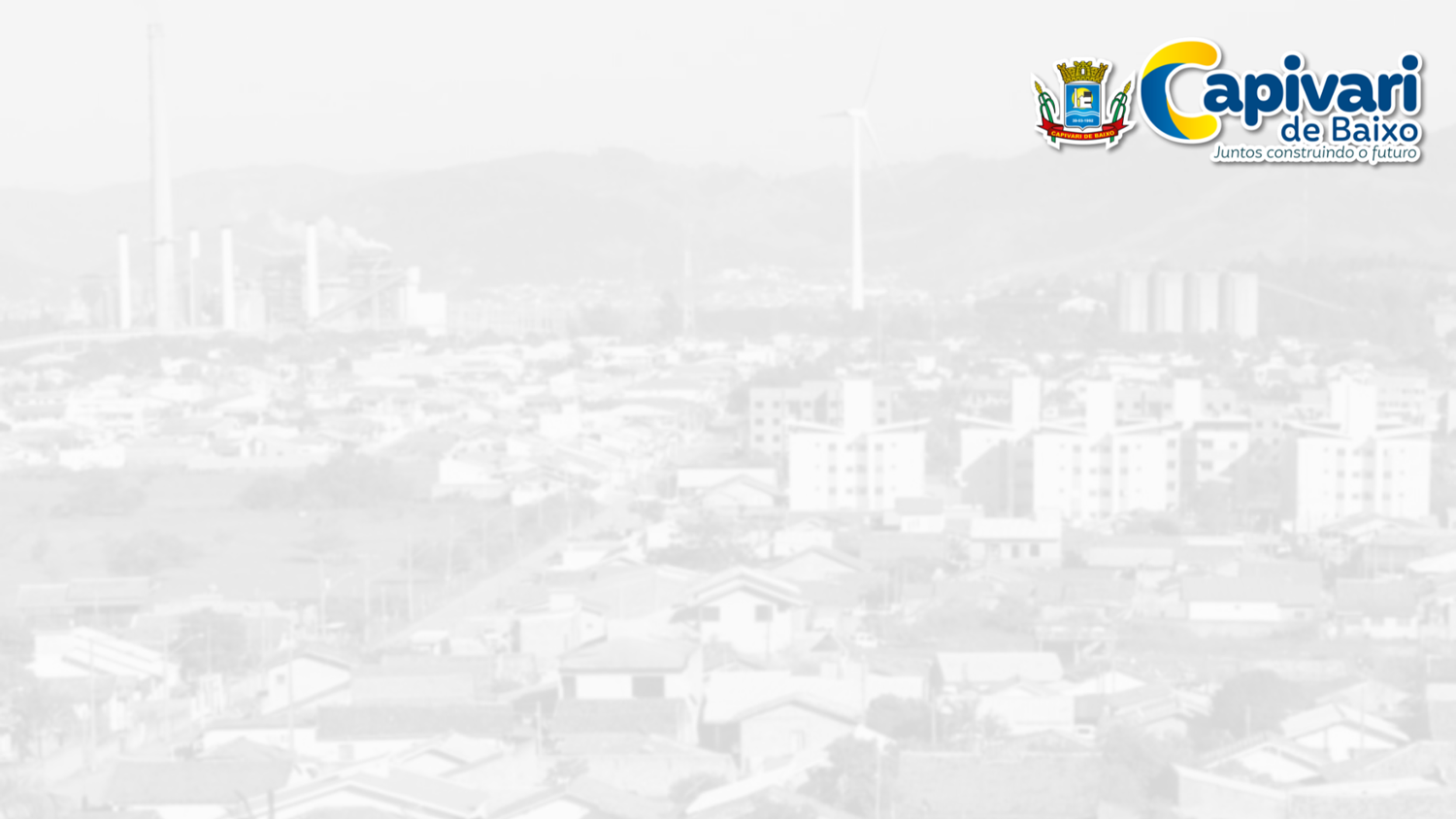 Acompanhamento aos pecuaristas do munícipio
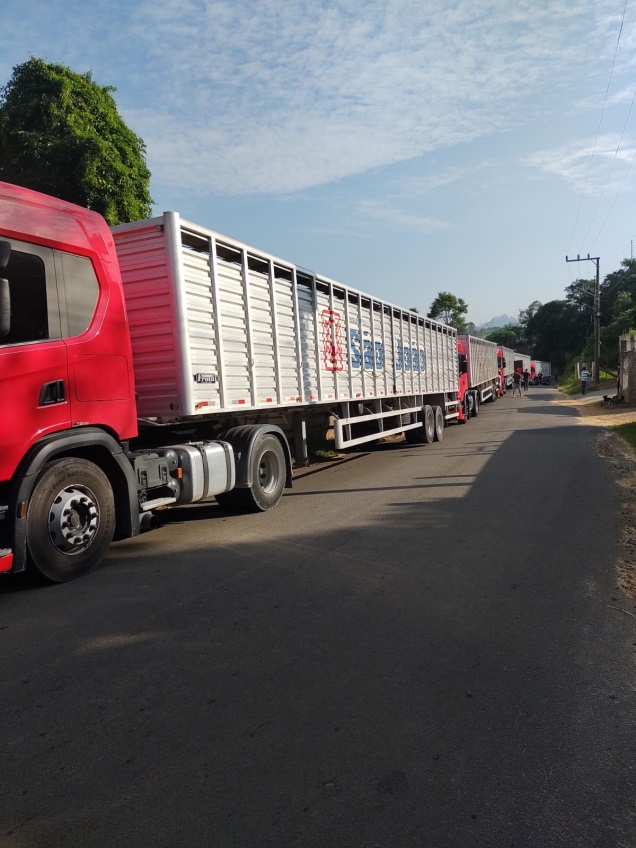 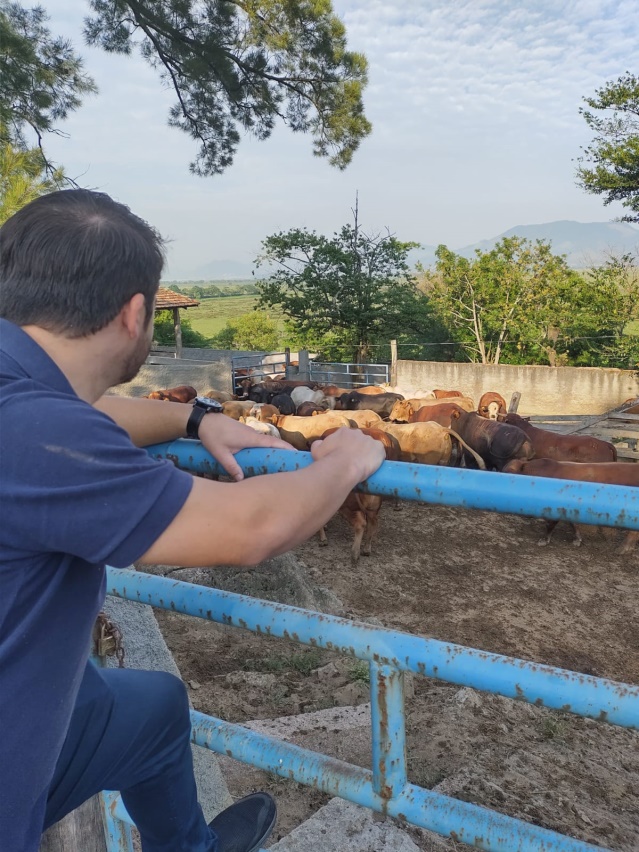 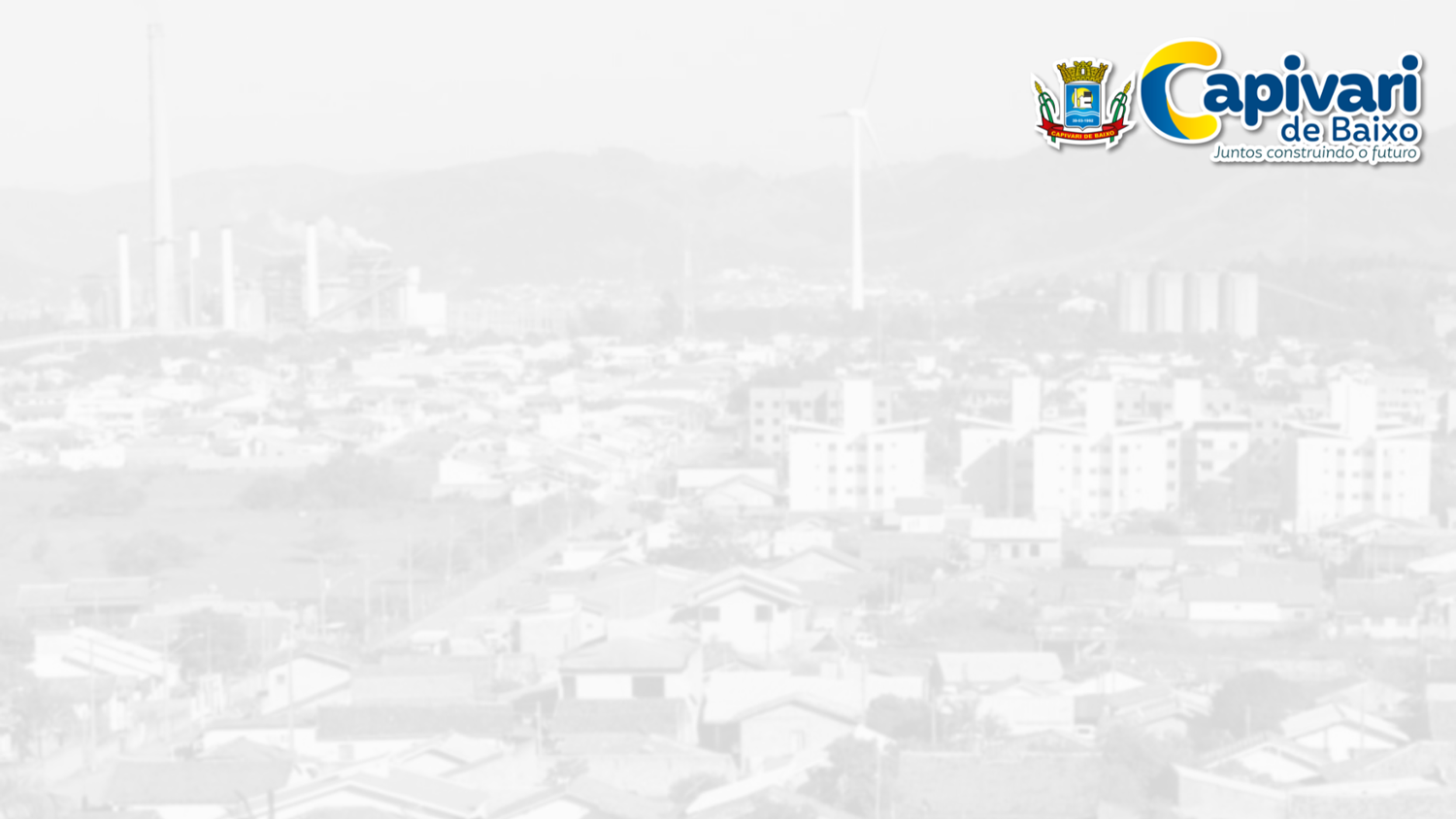 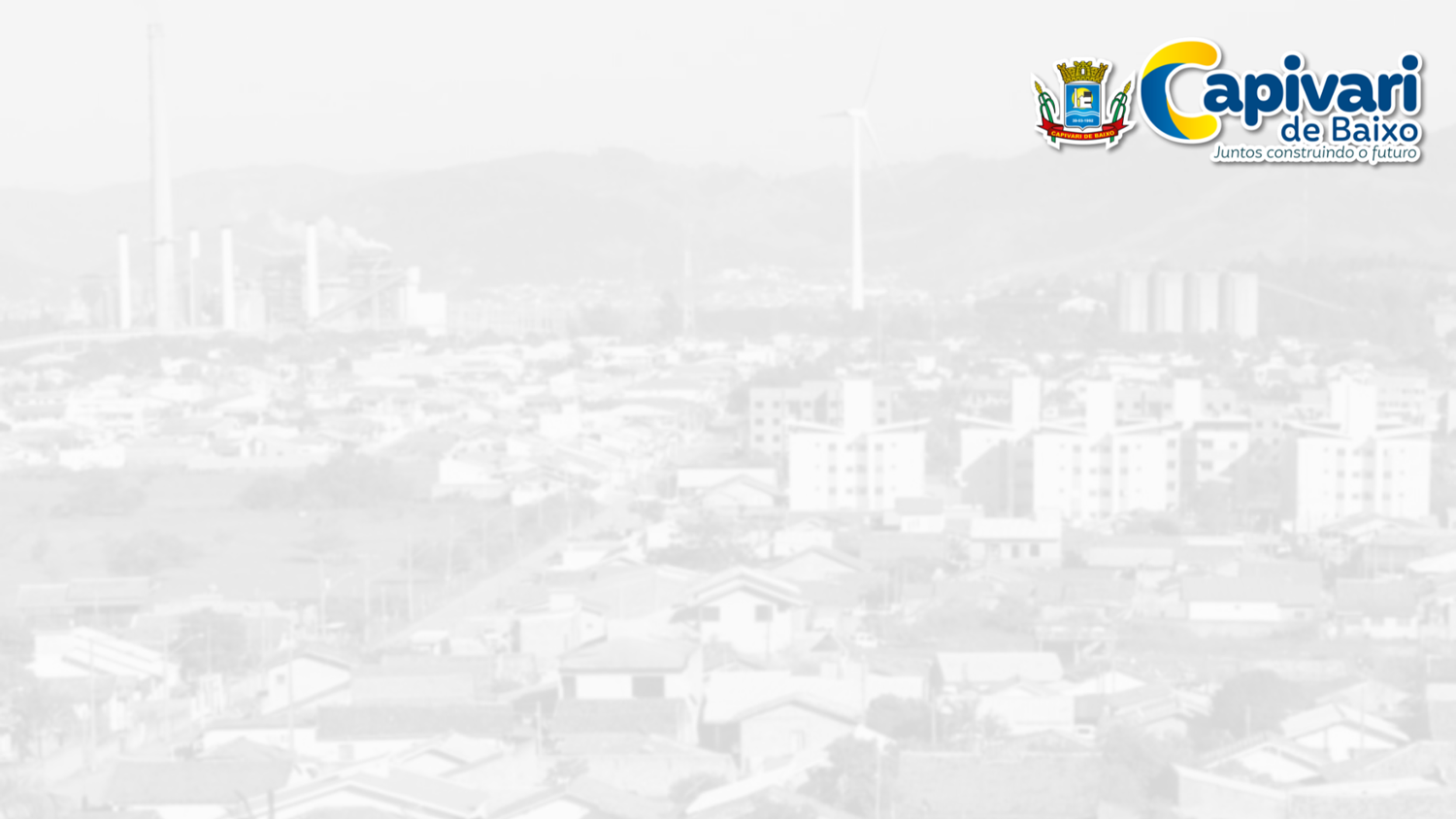 Departamento de agricultura

Programa Inseminação Artificial 

o suporte técnico  para os pecuaristas do munícipio.
incentivo a inseminação artificial.
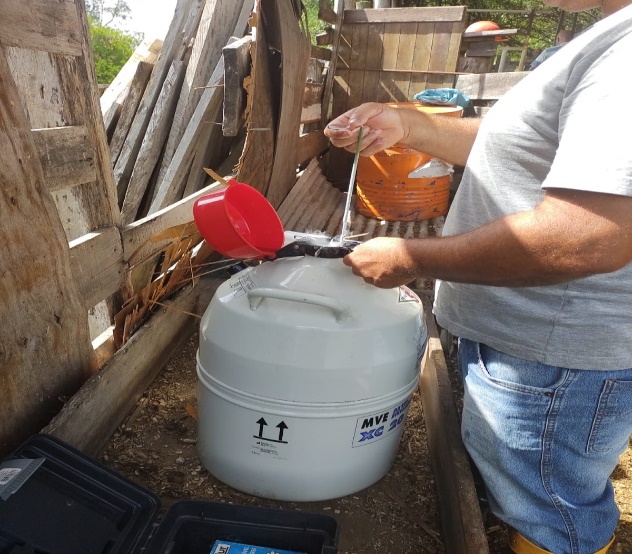 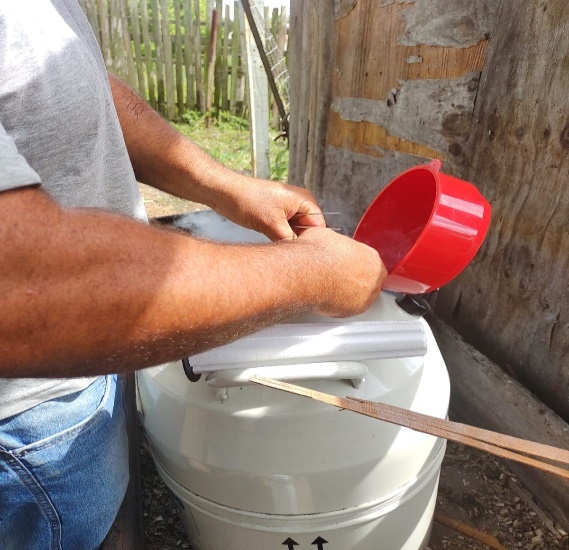 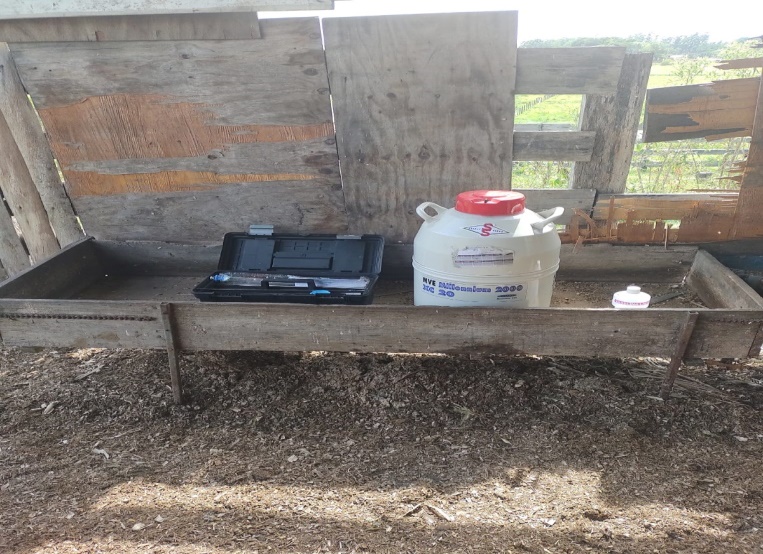 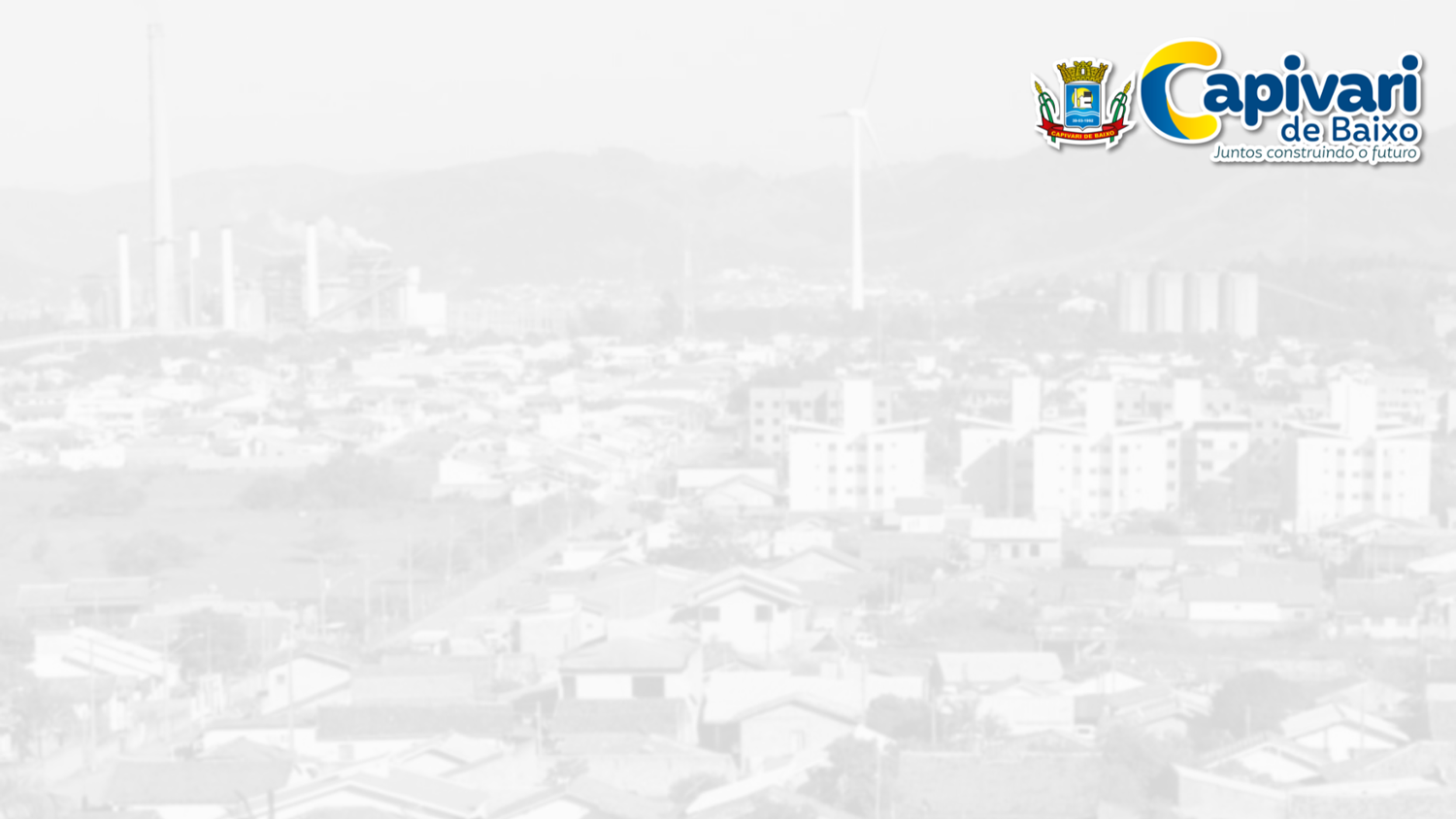 Departamento de agricultura

Dados Inseminação Artificial
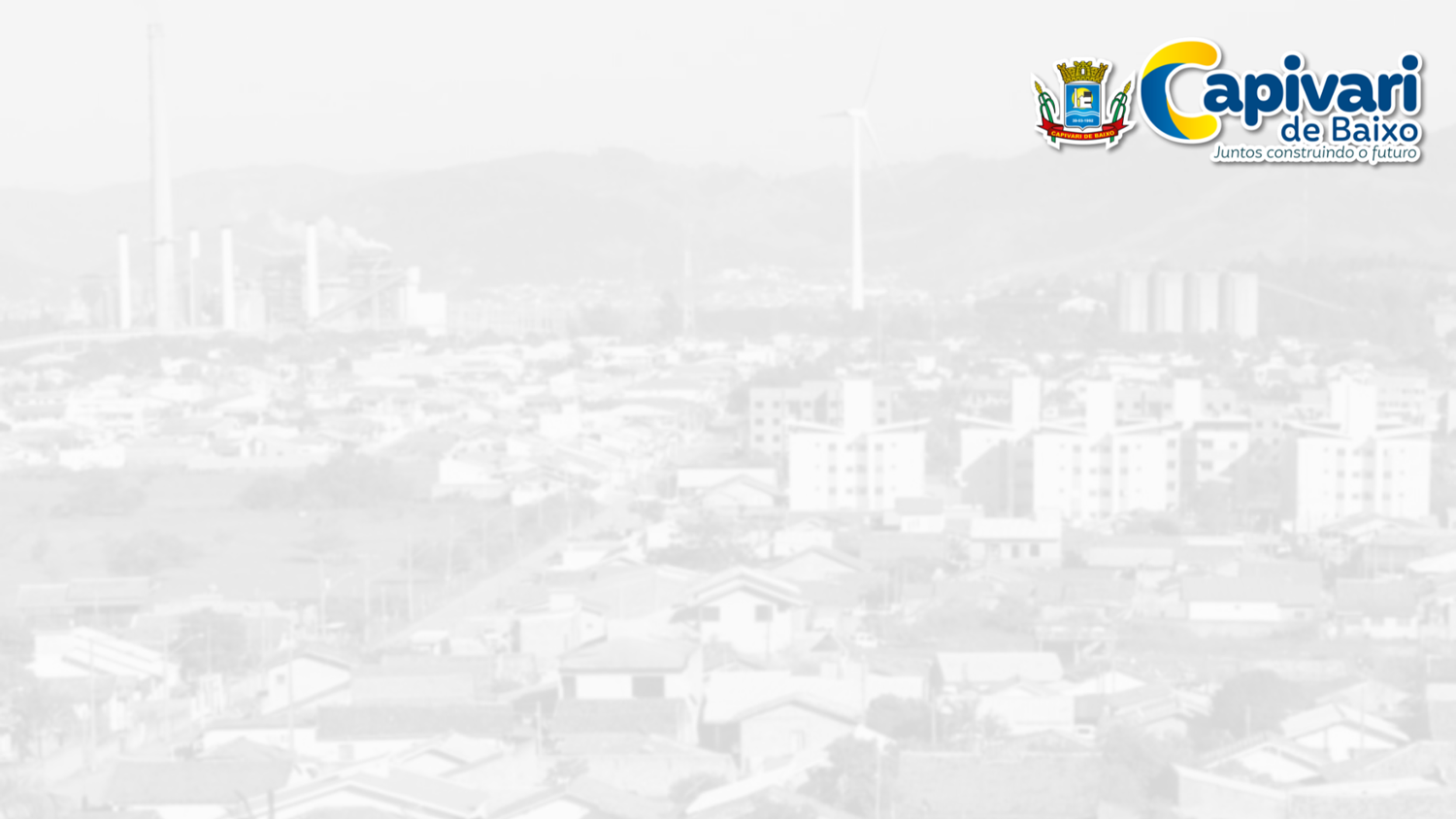 Epagri e Cidasc juntos no Departamento de Agricultura


CIDASC
Foram realizados 156 atendimentos
Pecuarista e produtores da região 

EPAGRI
 Foram realizados 128 atendimentos
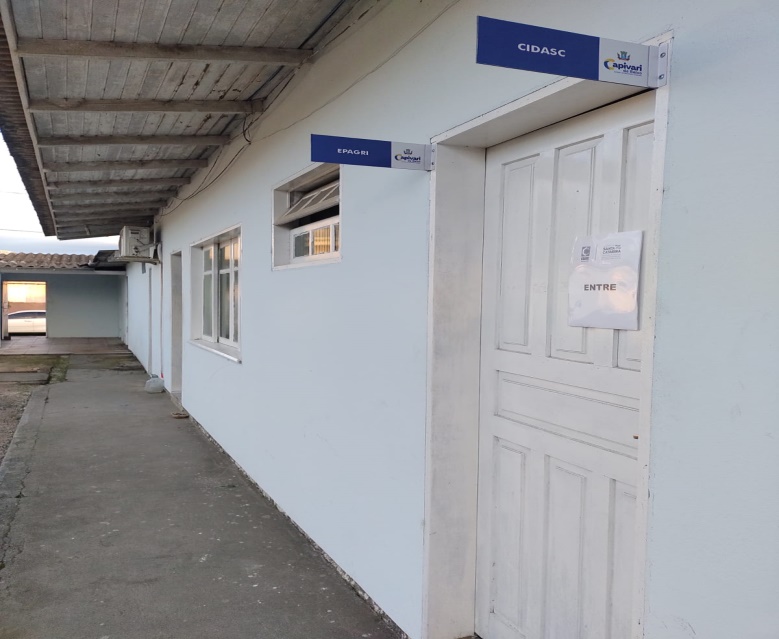 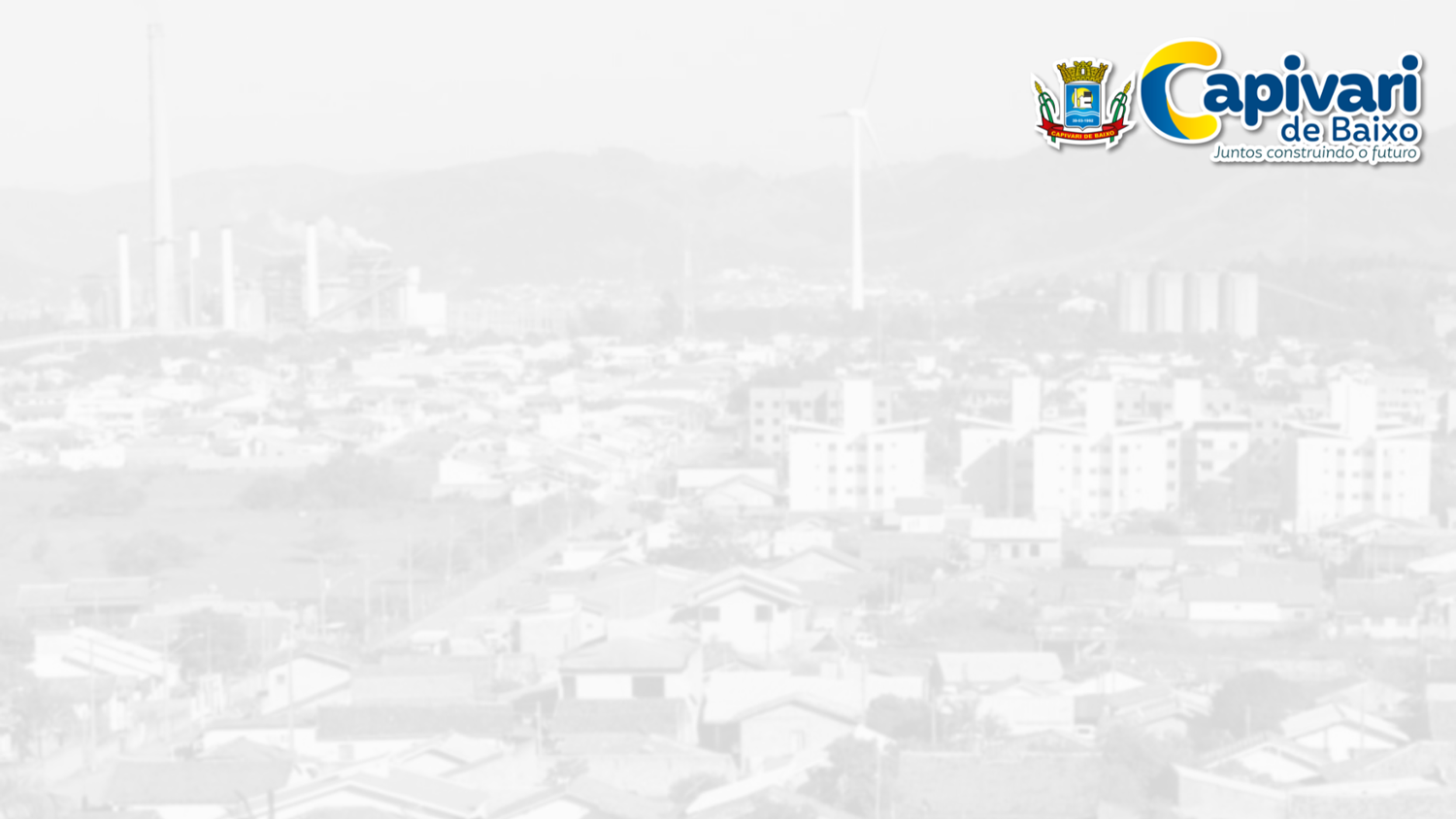 Departamento de Esporte


JESC
JASTI
OLESC
OLIMPIADAS DA APAE
ESCOLINHAS DE FUTEBOL
ESCOLINHA DE FUTSAL
ESCOLINHA DE VOLEI
KARATÊ
CITADINO DE FUTSAL
PALIATIVO DO GINASIO 
CICLISMO
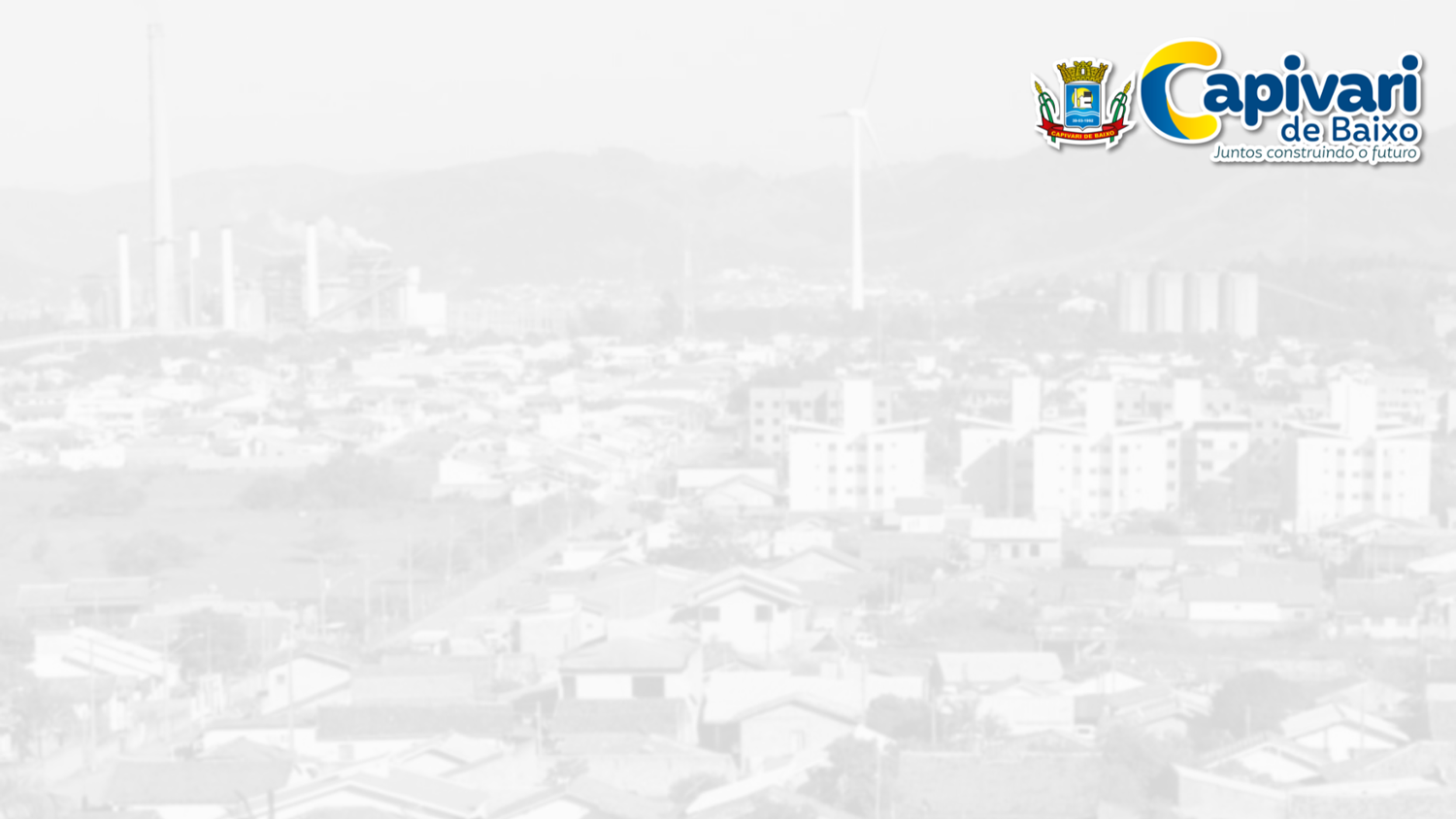 Departamento de Esporte
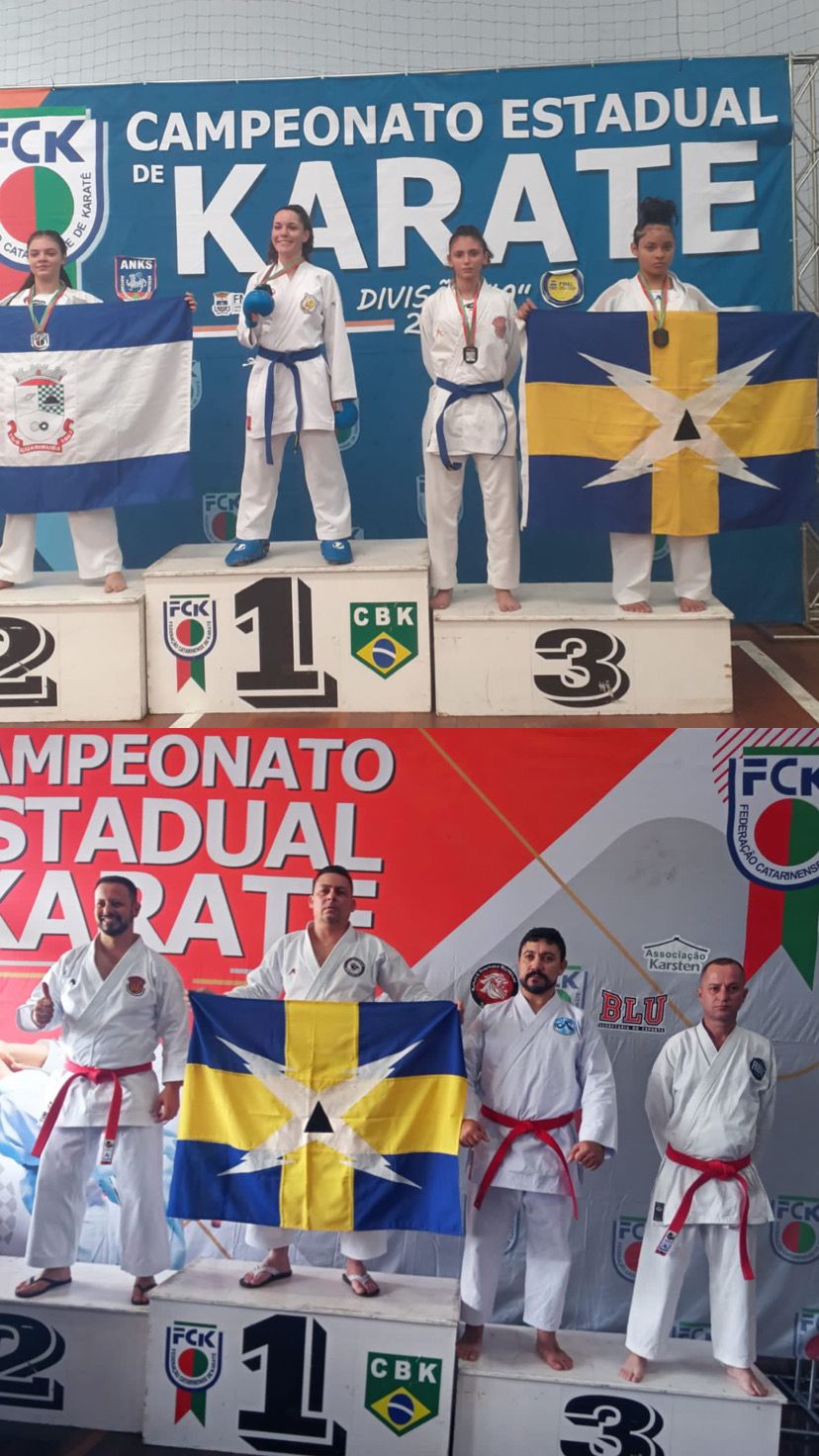 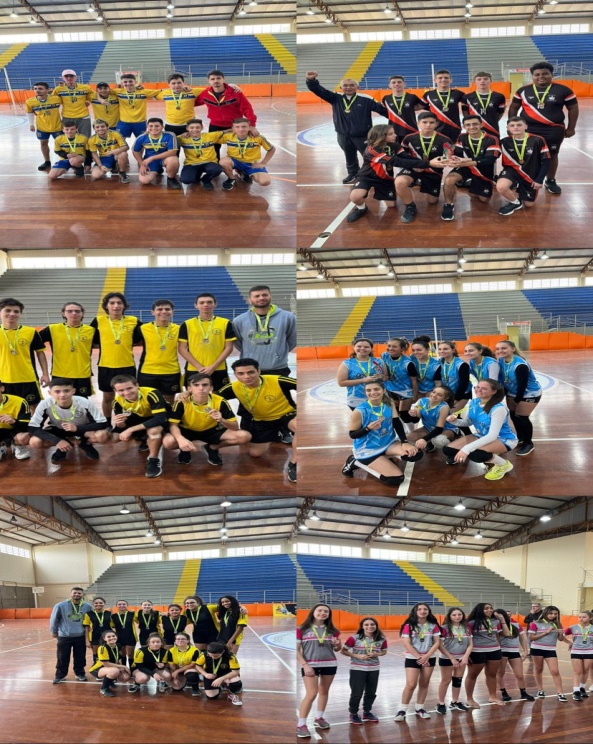 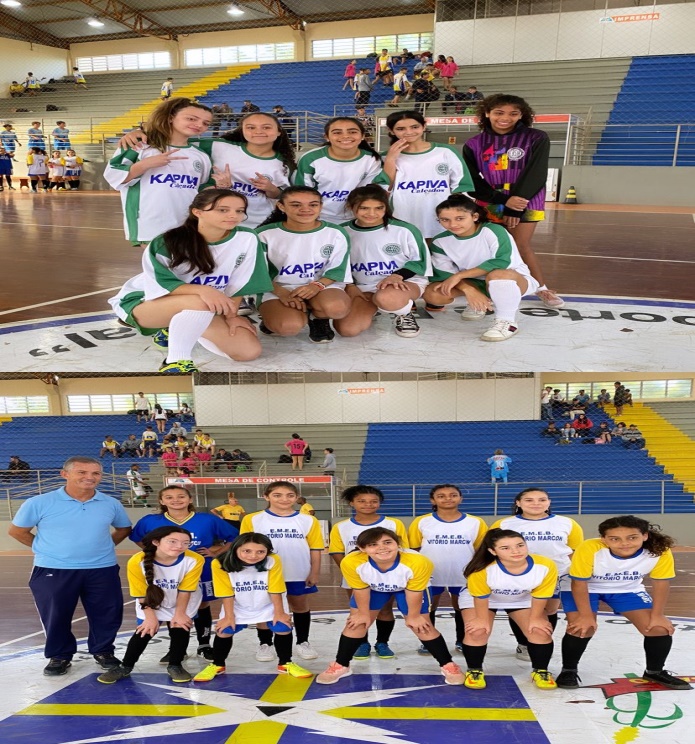 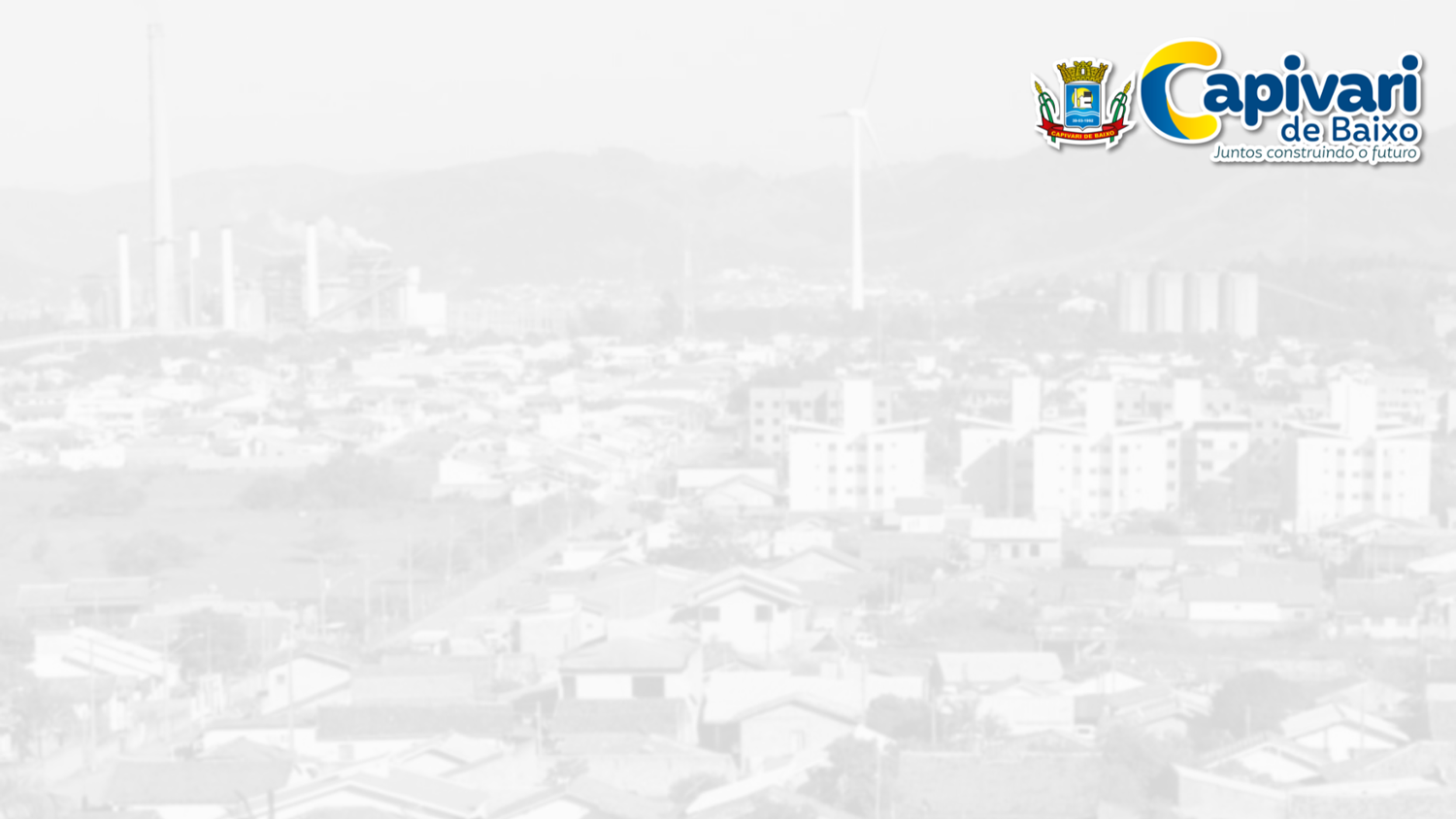 Departamento de Esporte
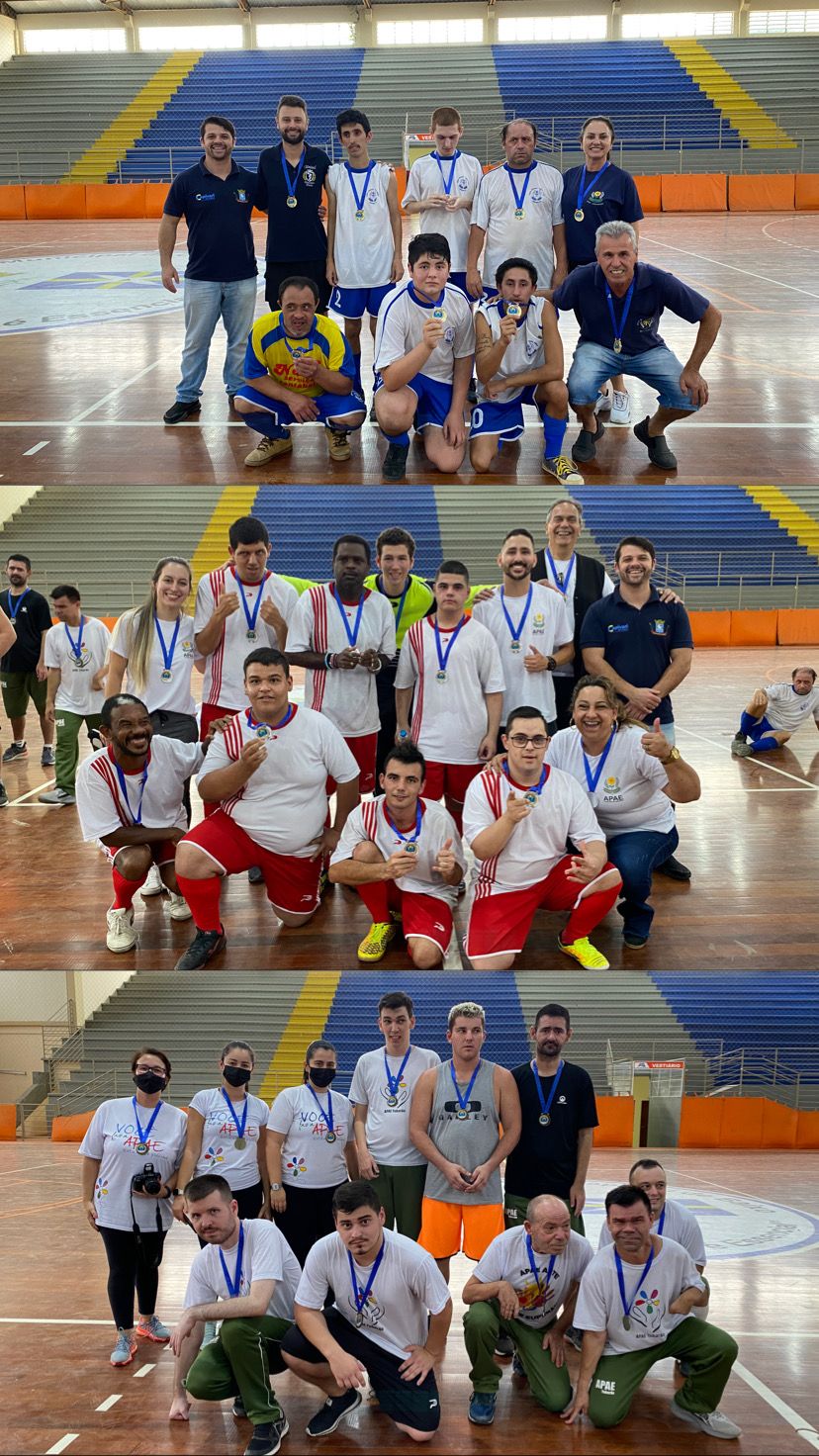 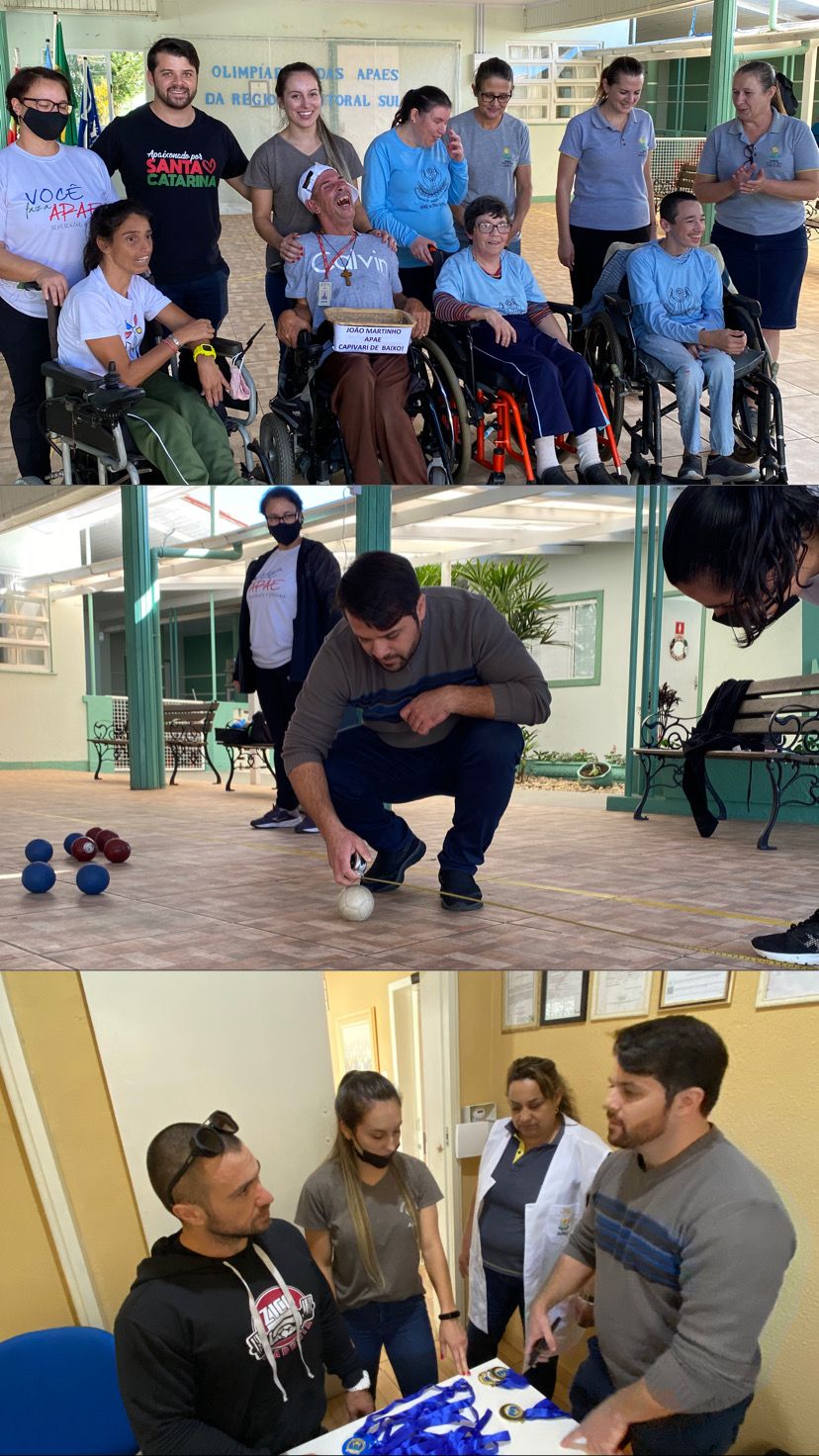 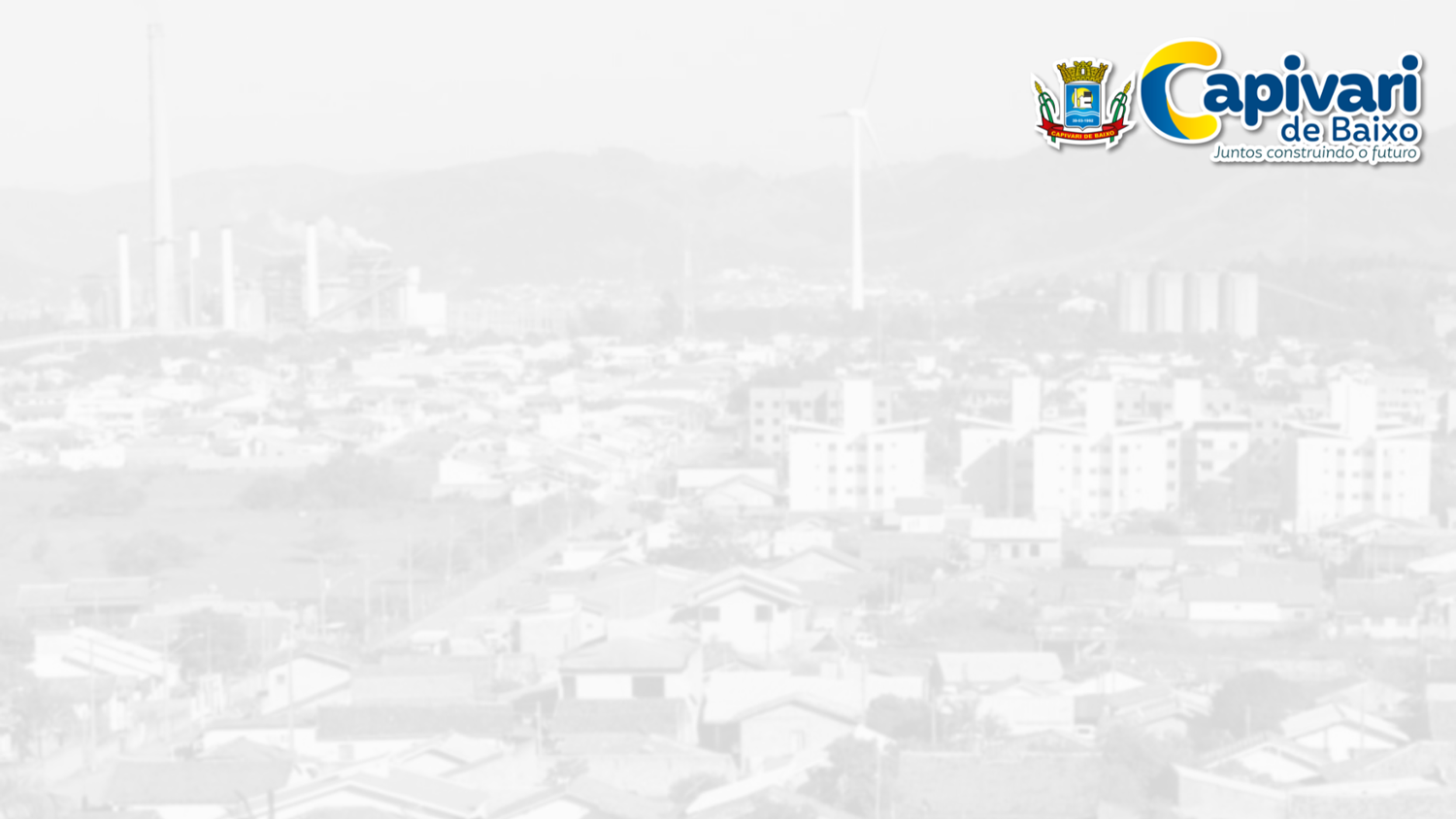 Departamento de Esporte

ESCOLINHA DE FUTEBOL
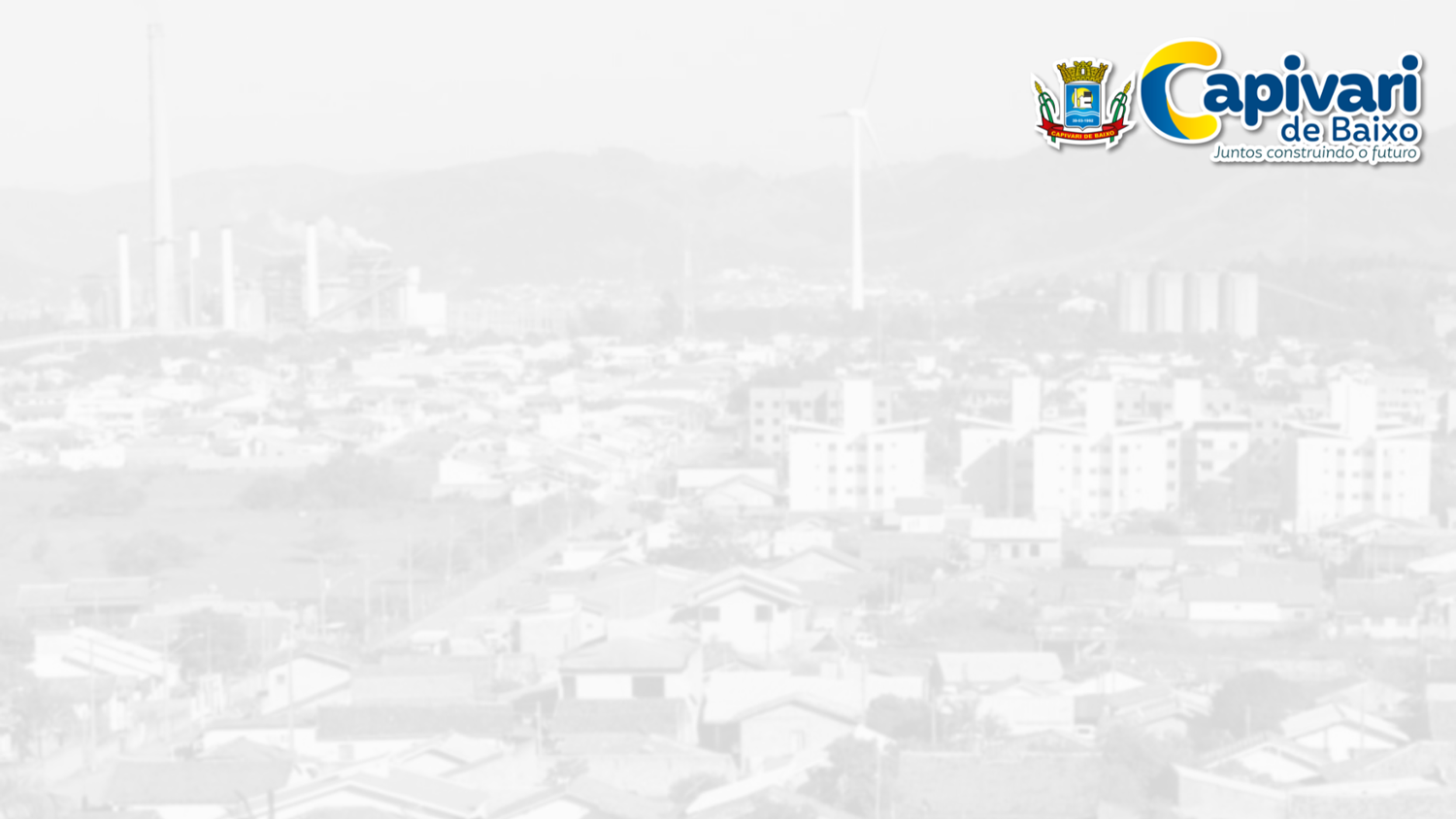 Departamento de Esporte

ESCOLINHA DE VOLEIBOL
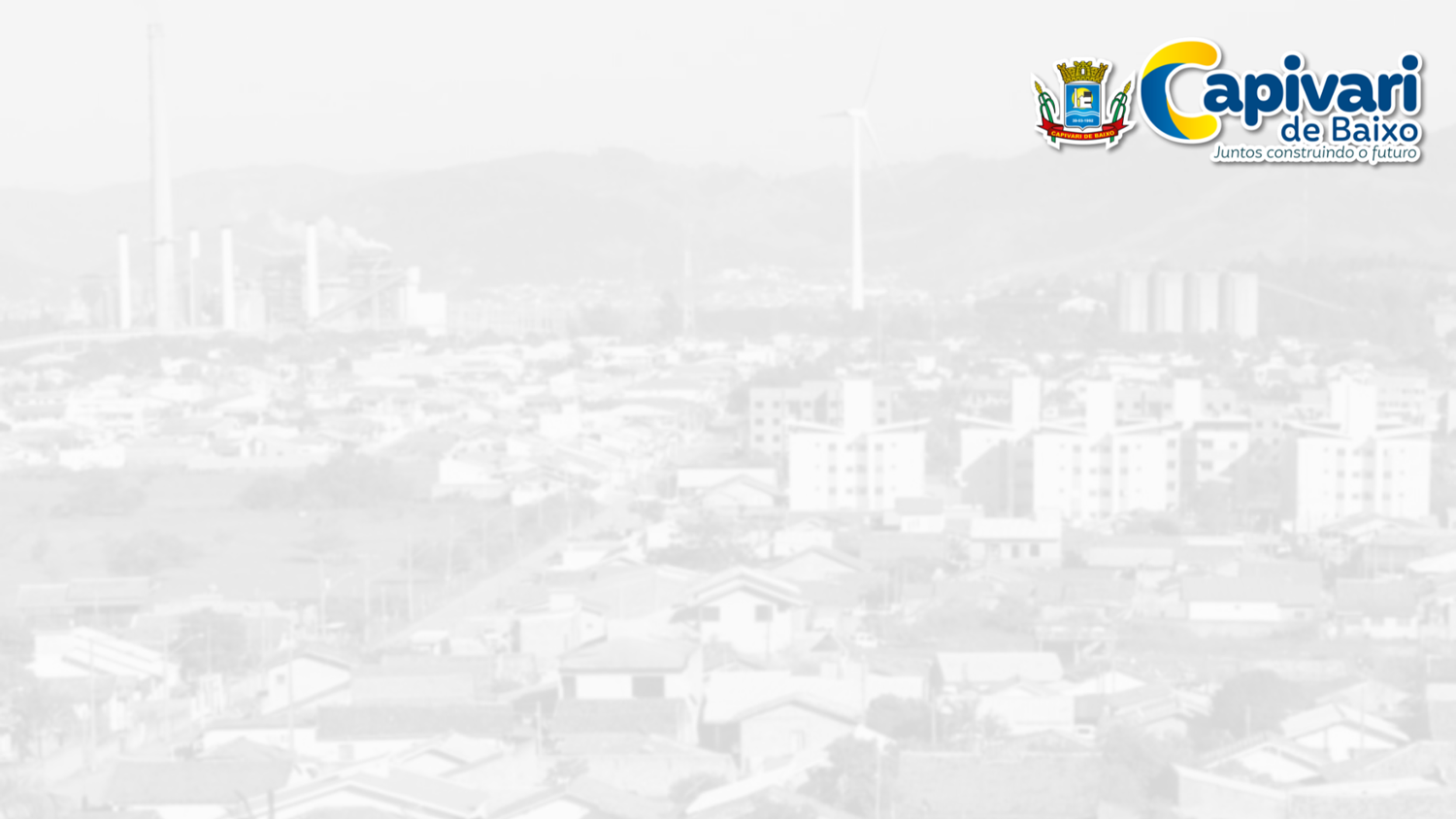 Departamento de Esporte

KARATÊ
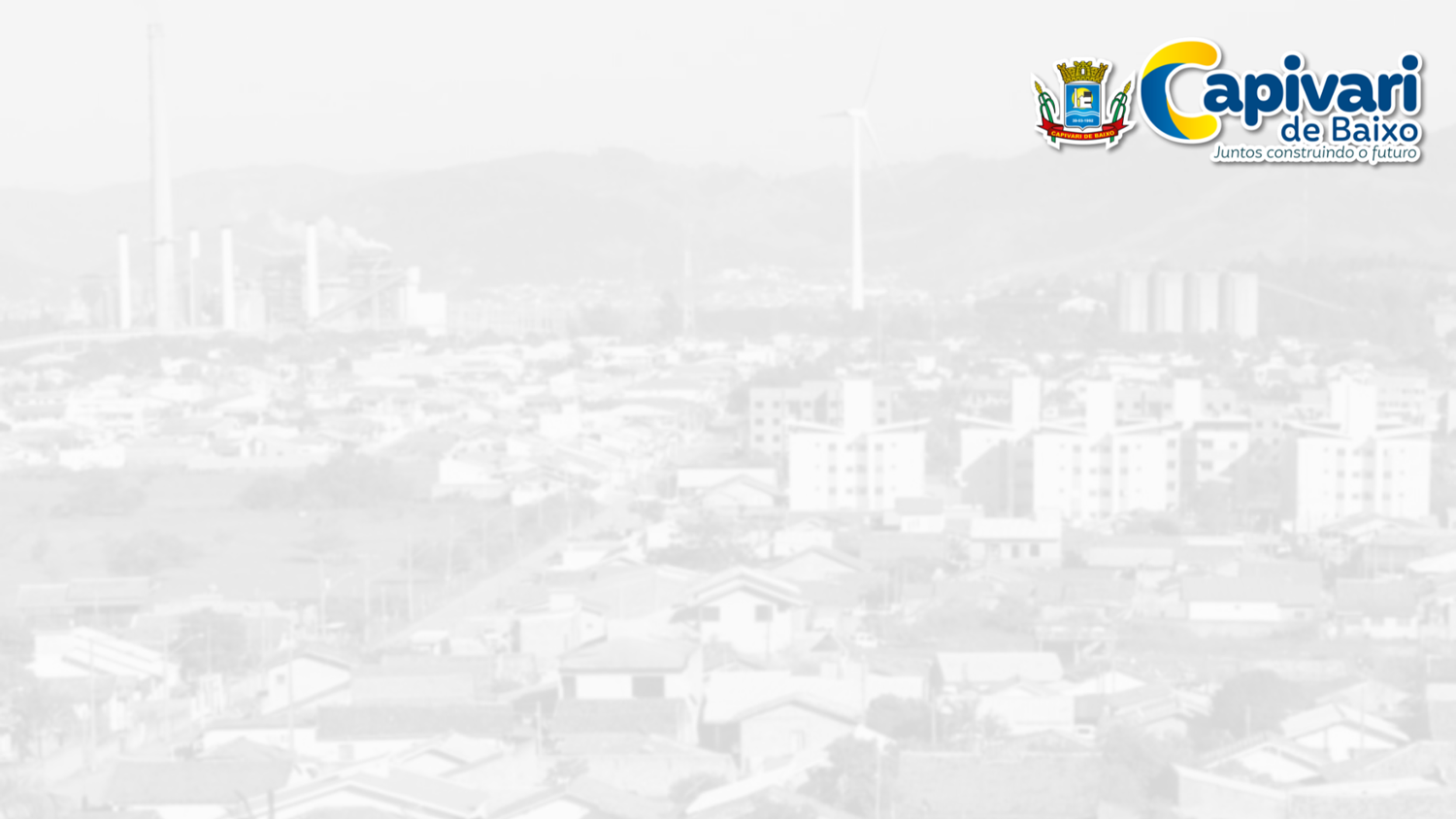 Departamento de cultura

Curso de violão popular no primeiro momento.
Aulas gratuitas 
Local: ginásio de esportes Juan Manuel dos Santos.
Professor Tadeu Colaço
8 escolas do município.
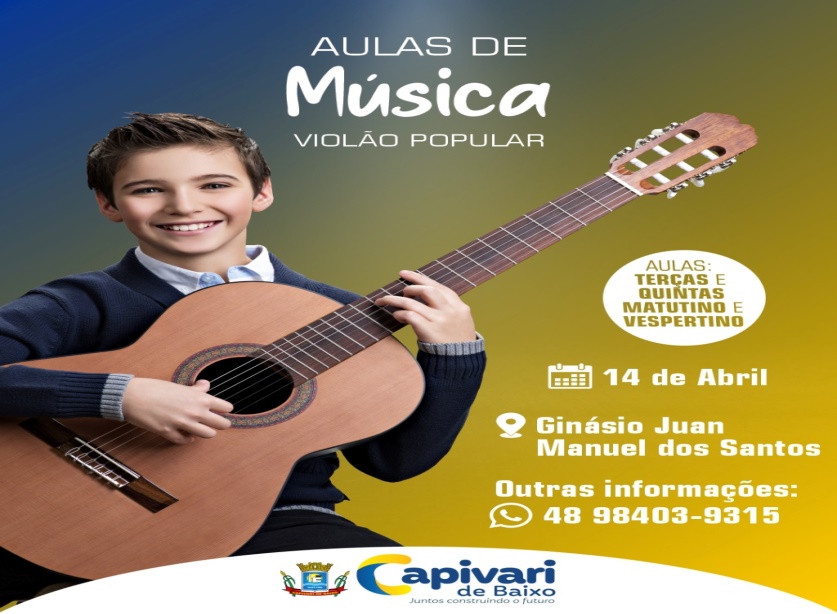